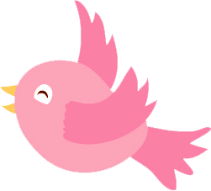 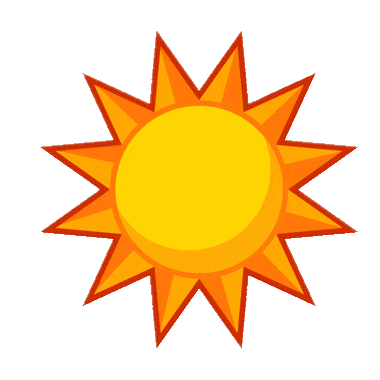 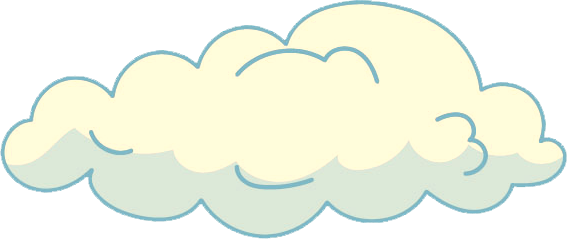 PPT LH5
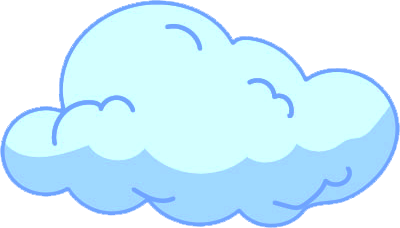 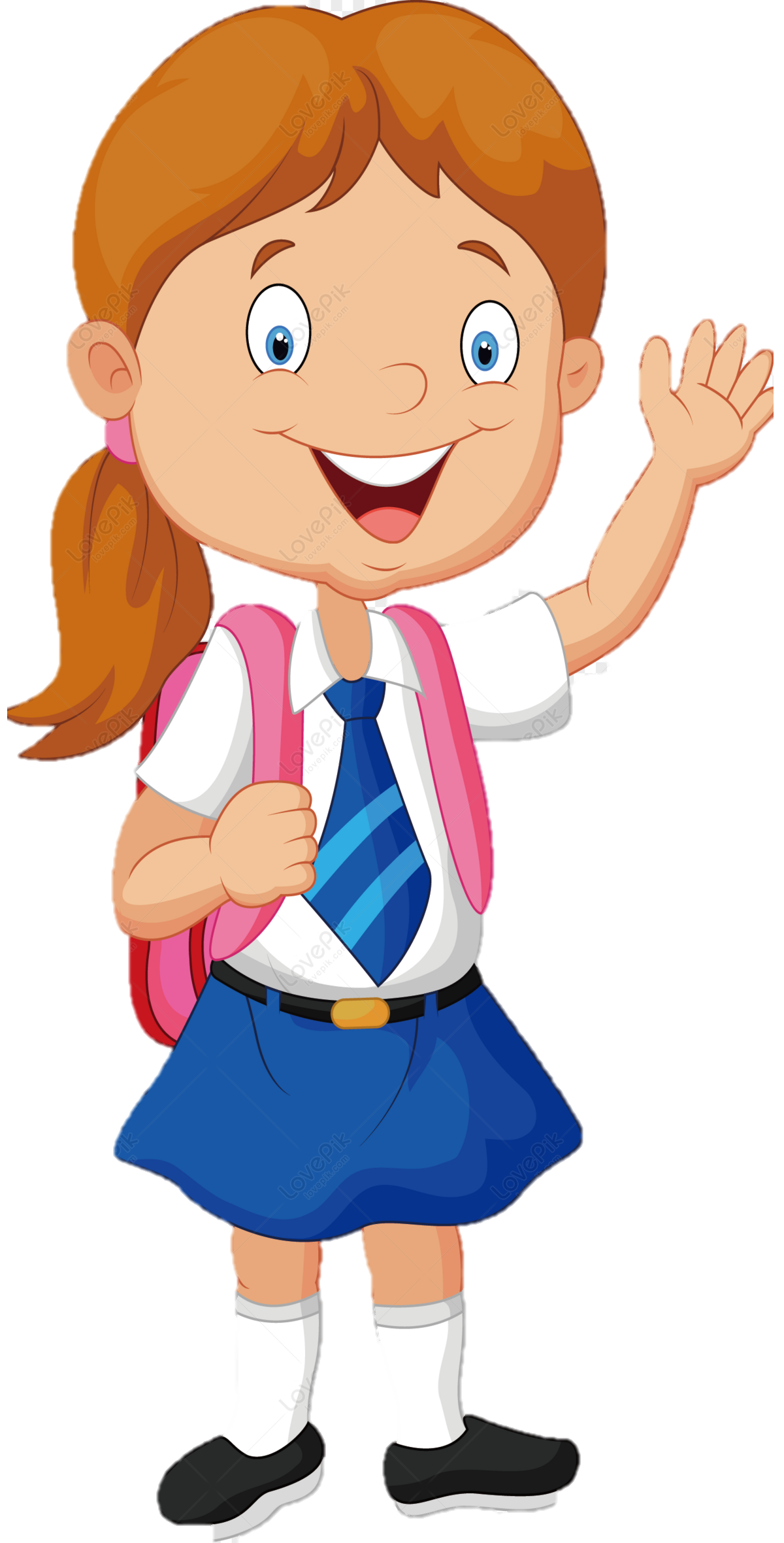 Chủ điểm
ƯỚC MƠ CỦA EM
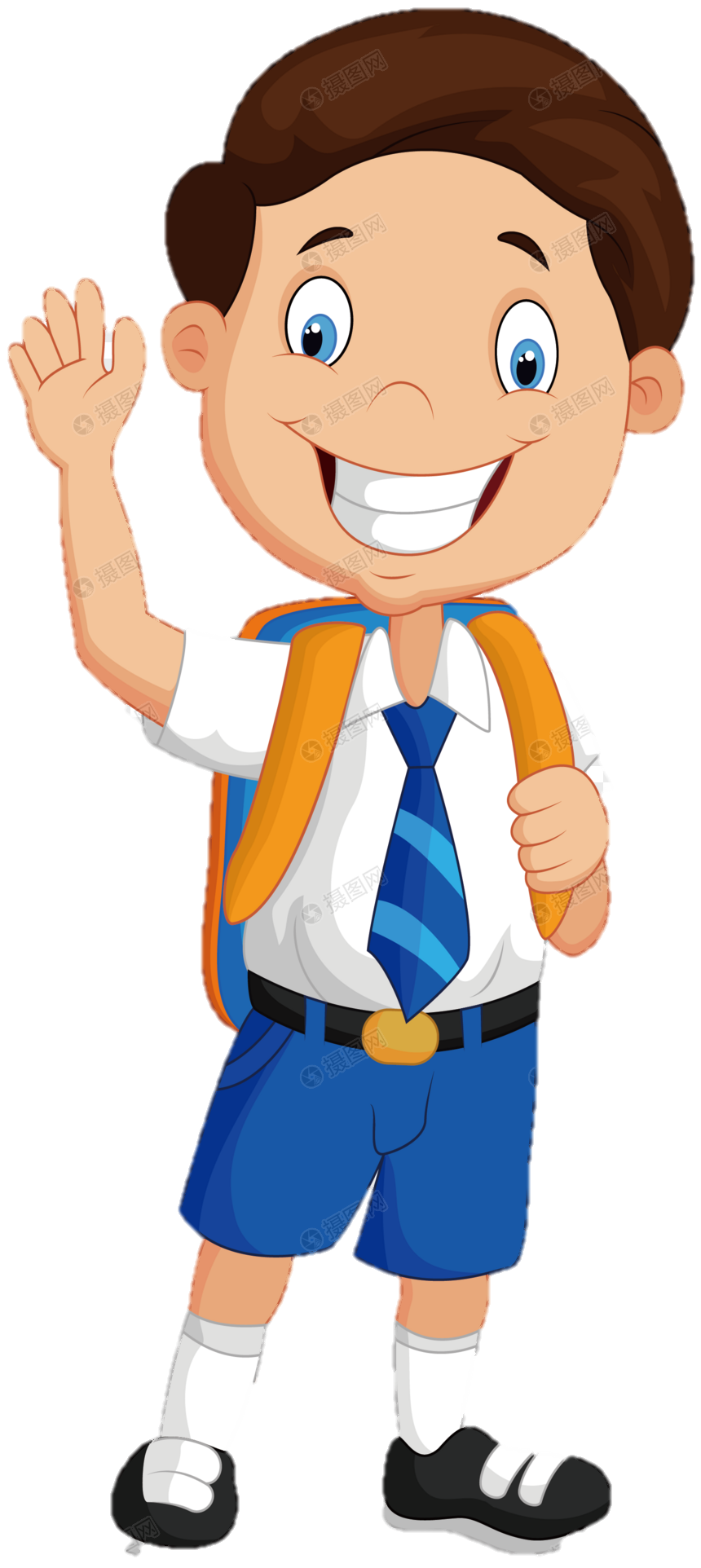 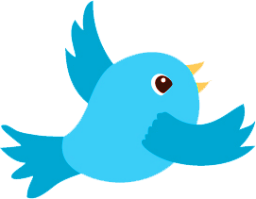 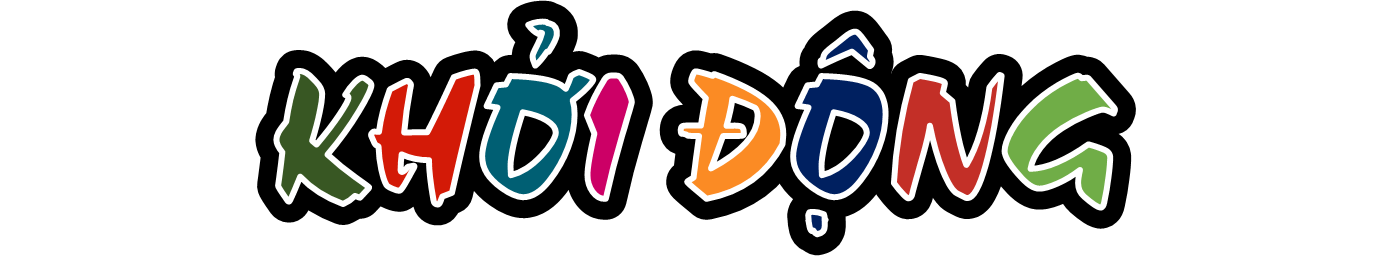 PPT LH5
+ Các bạn nhỏ trong công xưởng xanh sáng chế ra những gì ?
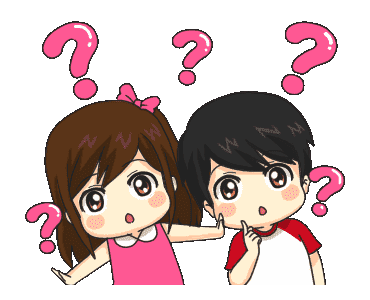 PPT LH5
+ Những trái cây mà Tin-tin và Mi-tin thấy trong khu vườn kì diệu có gì khác thường?
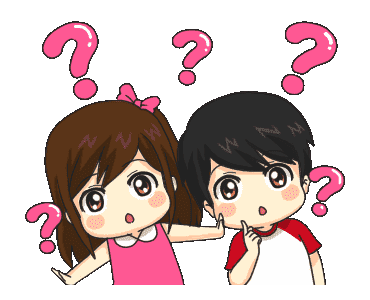 PPT LH5
+ Bạn thích những gì ở Vương quốc Tương Lai?
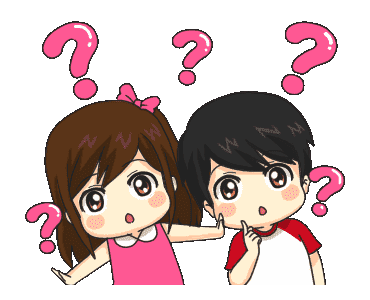 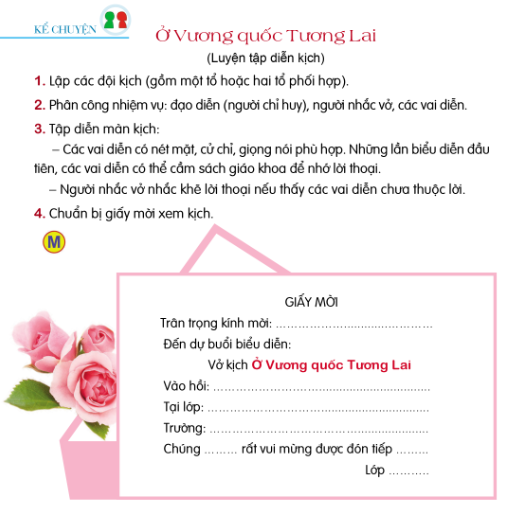 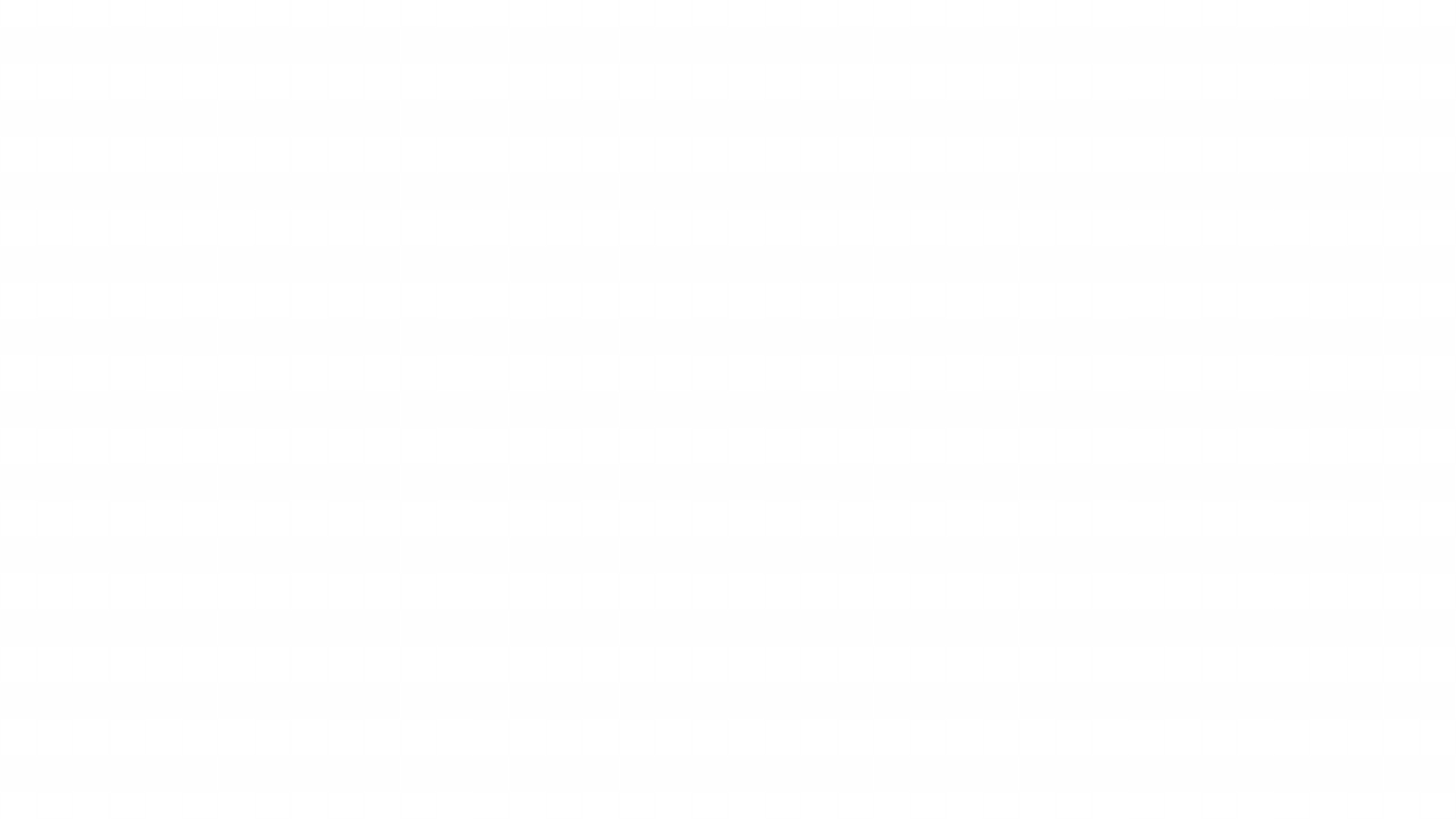 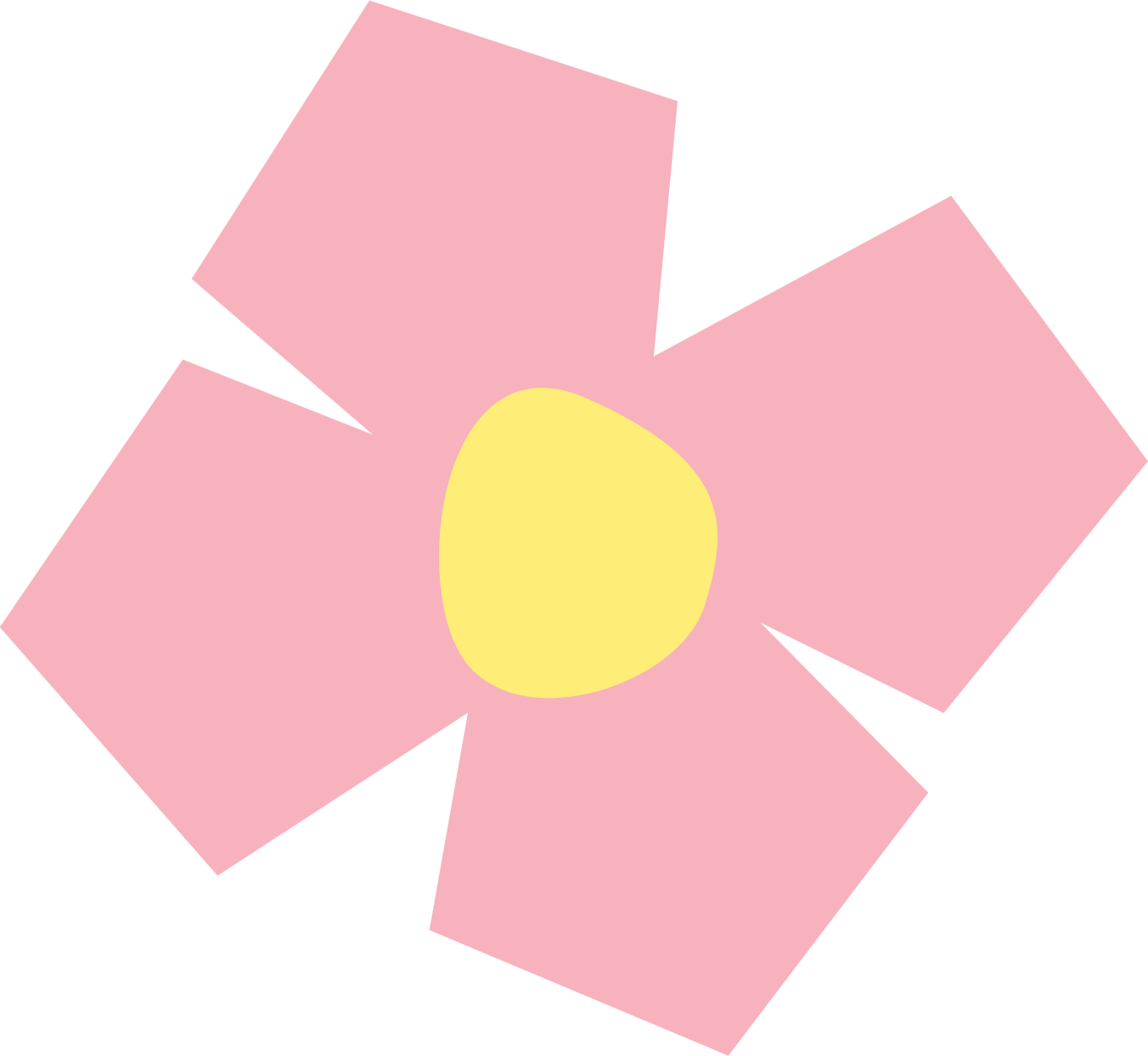 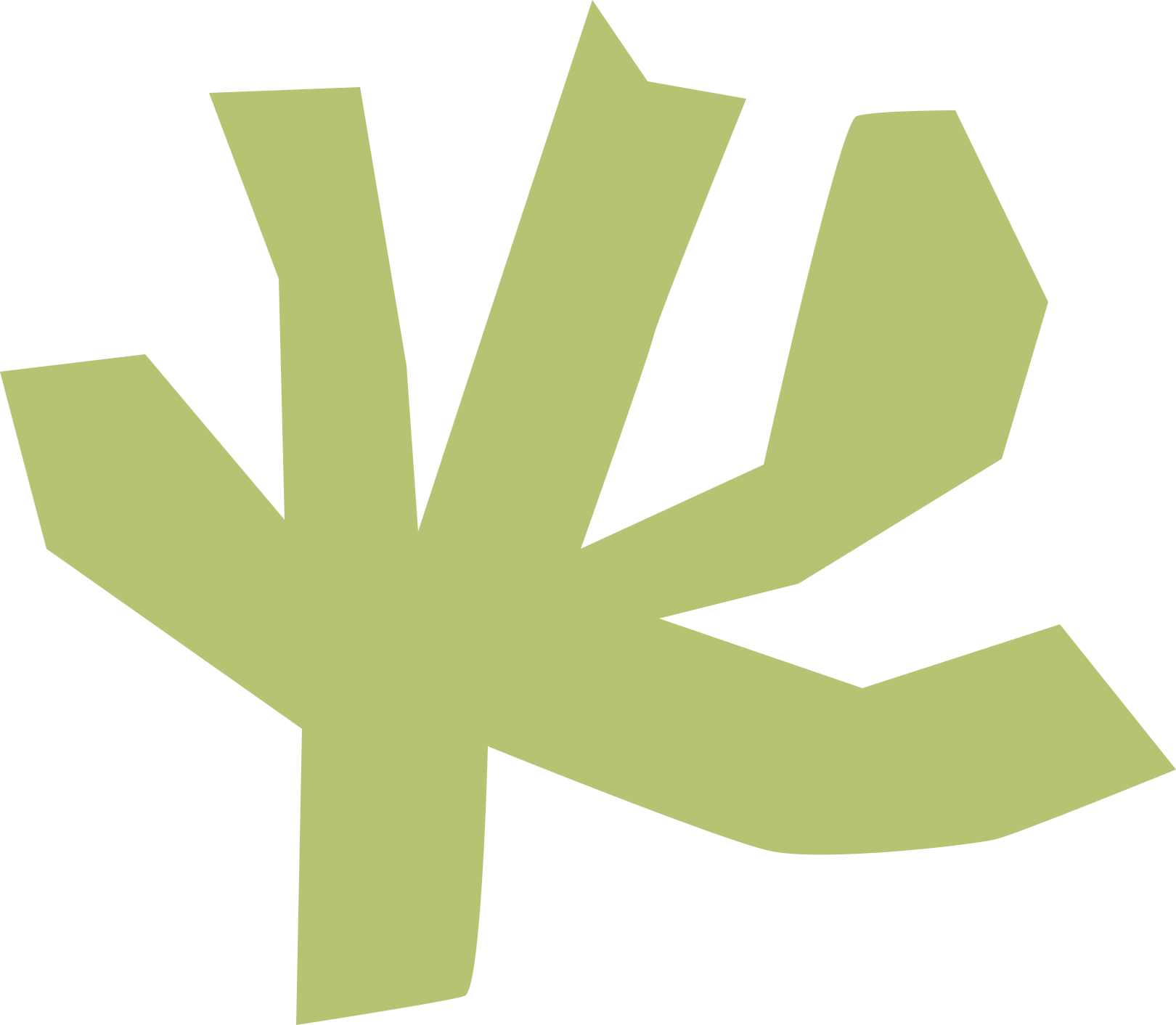 Hoạt động 1: Chuẩn bị
* Lập các đội kịch, phân công nhiệm vụ (BT 1, 2
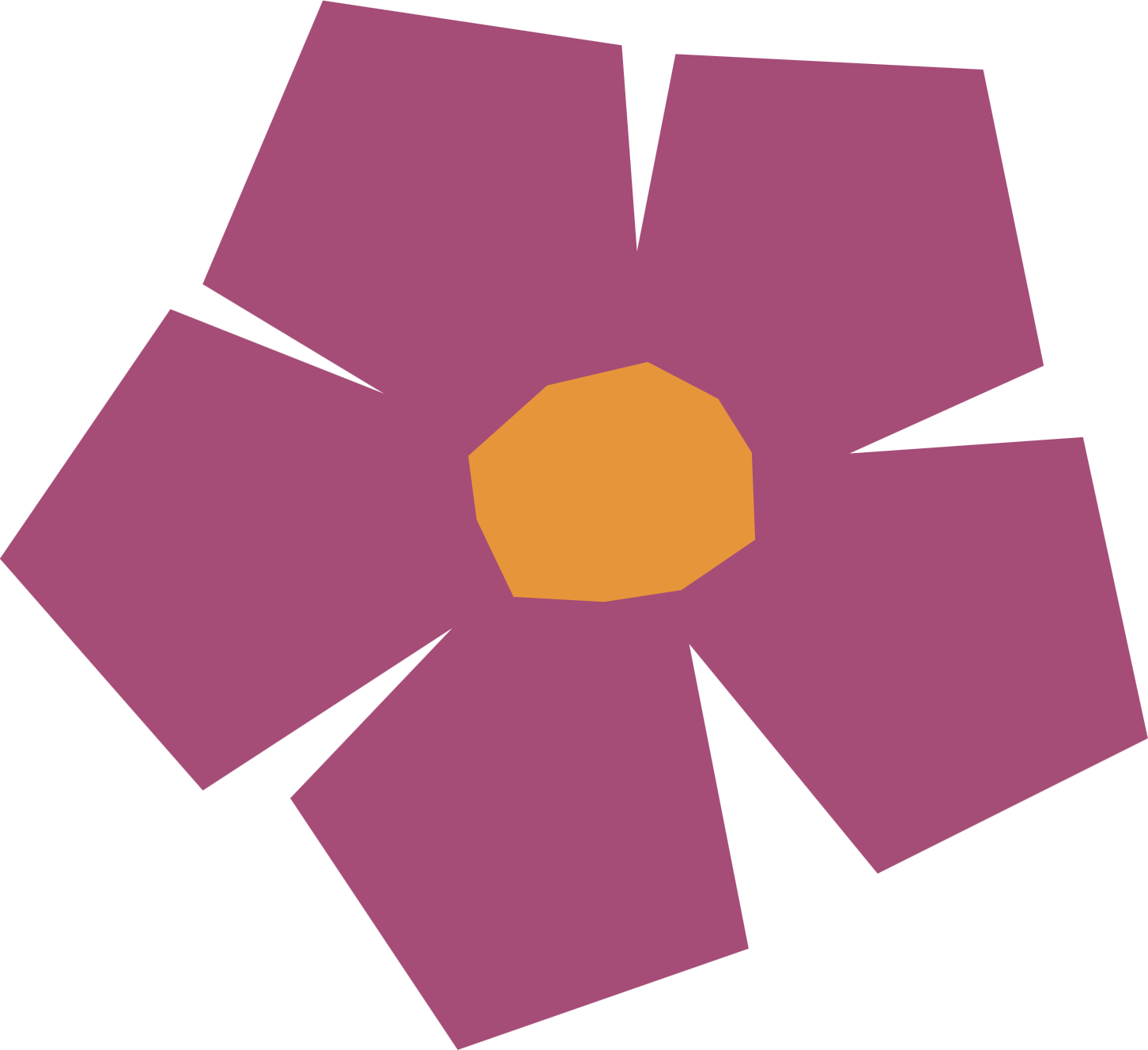 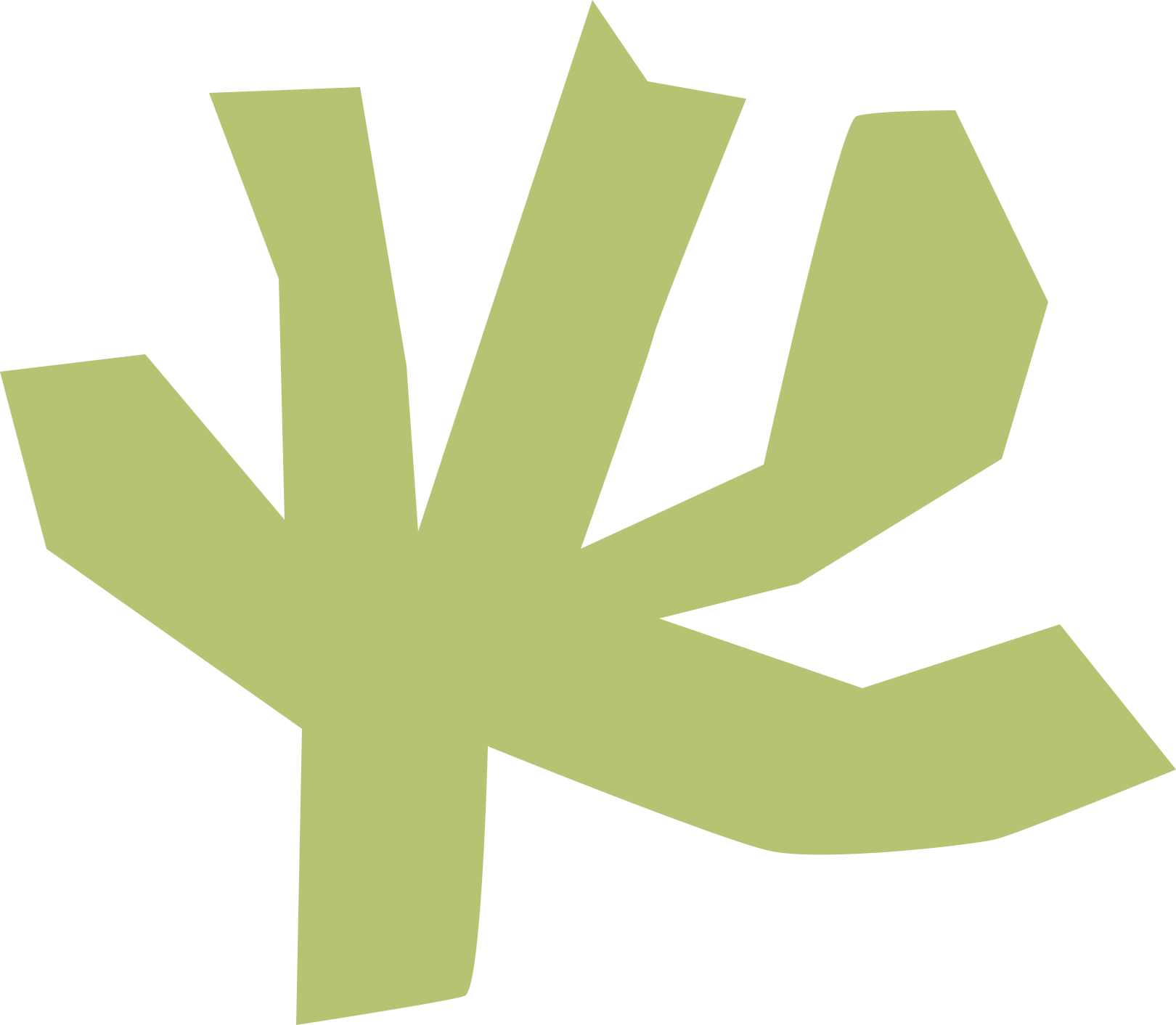 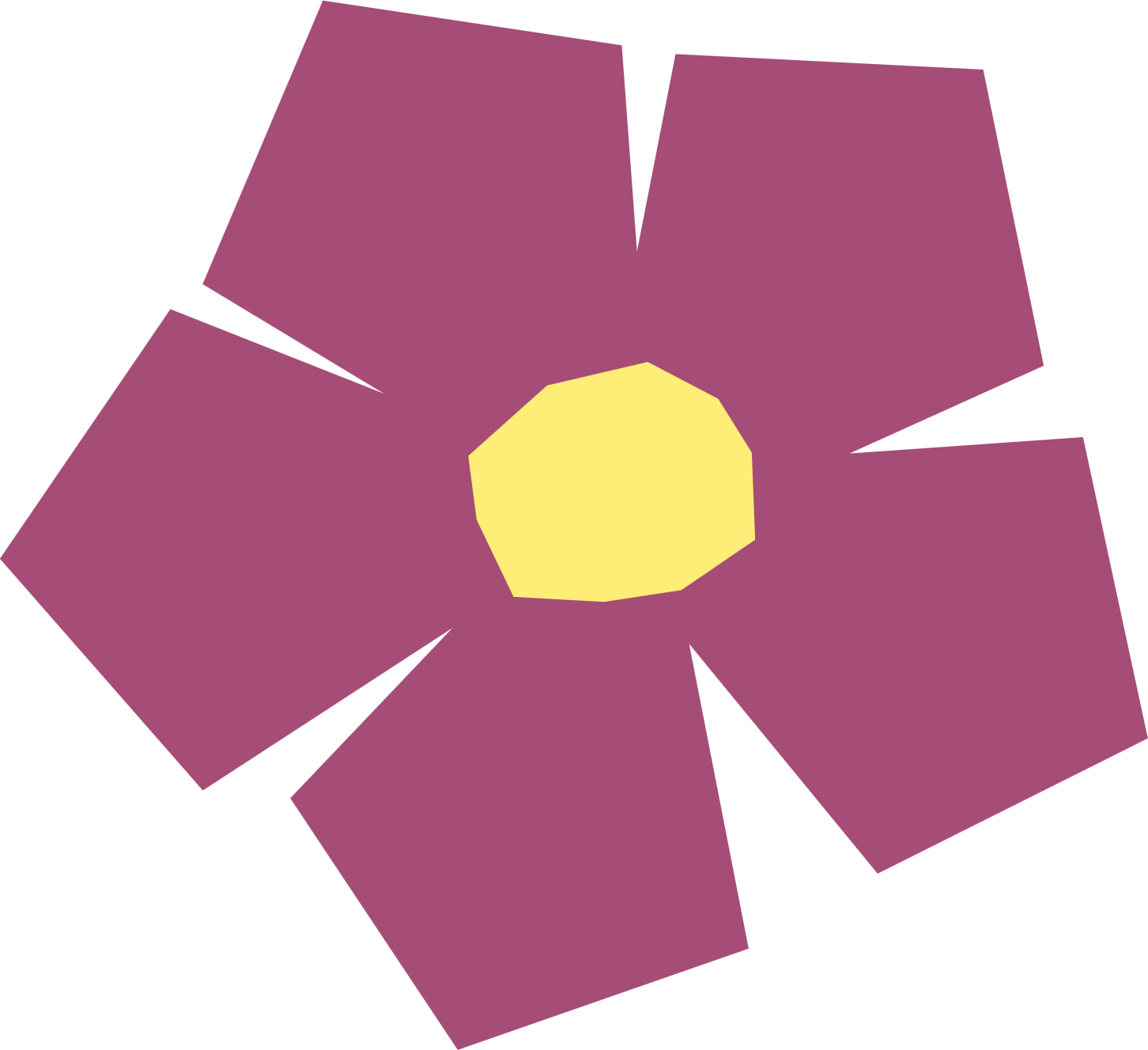 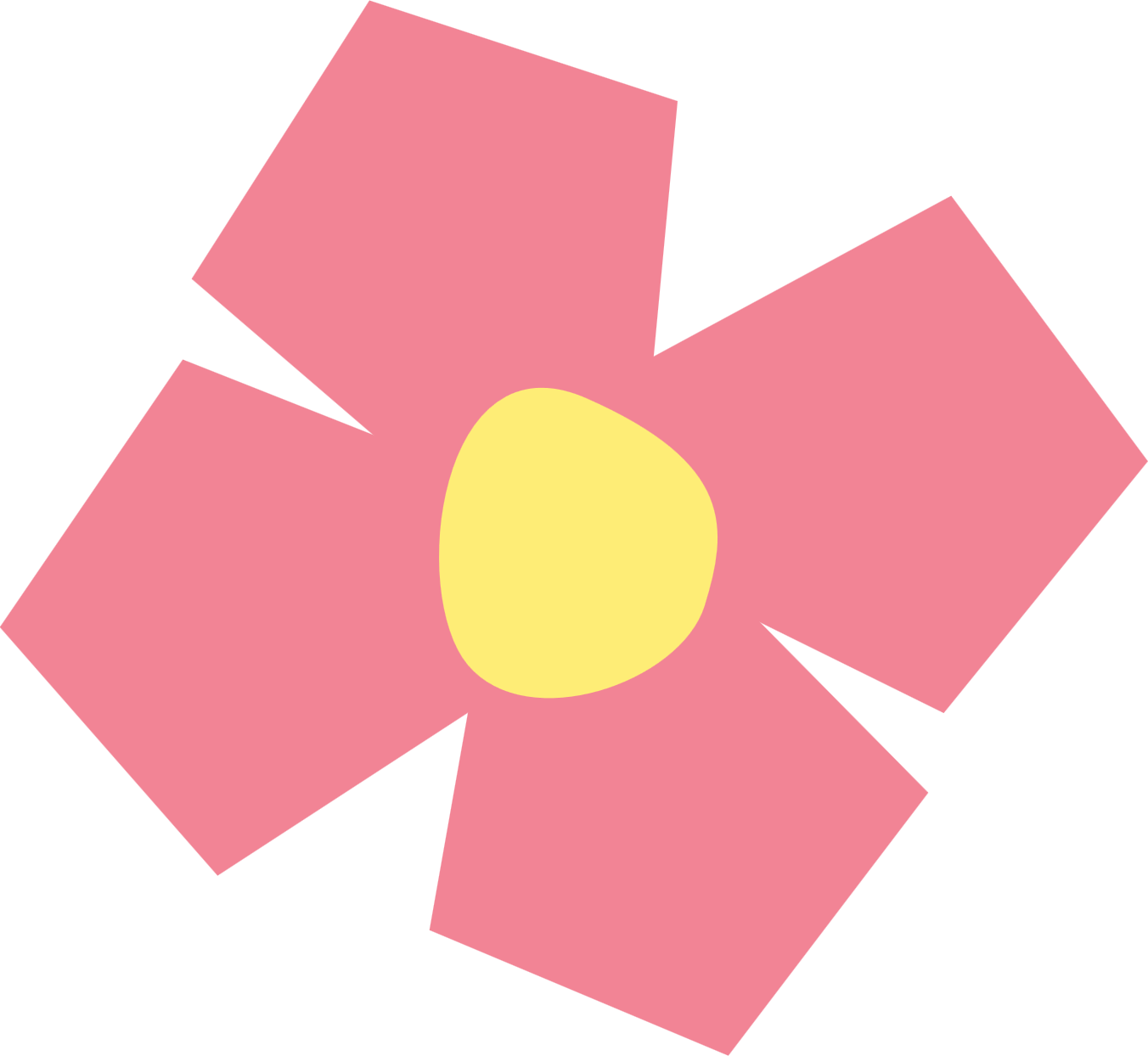 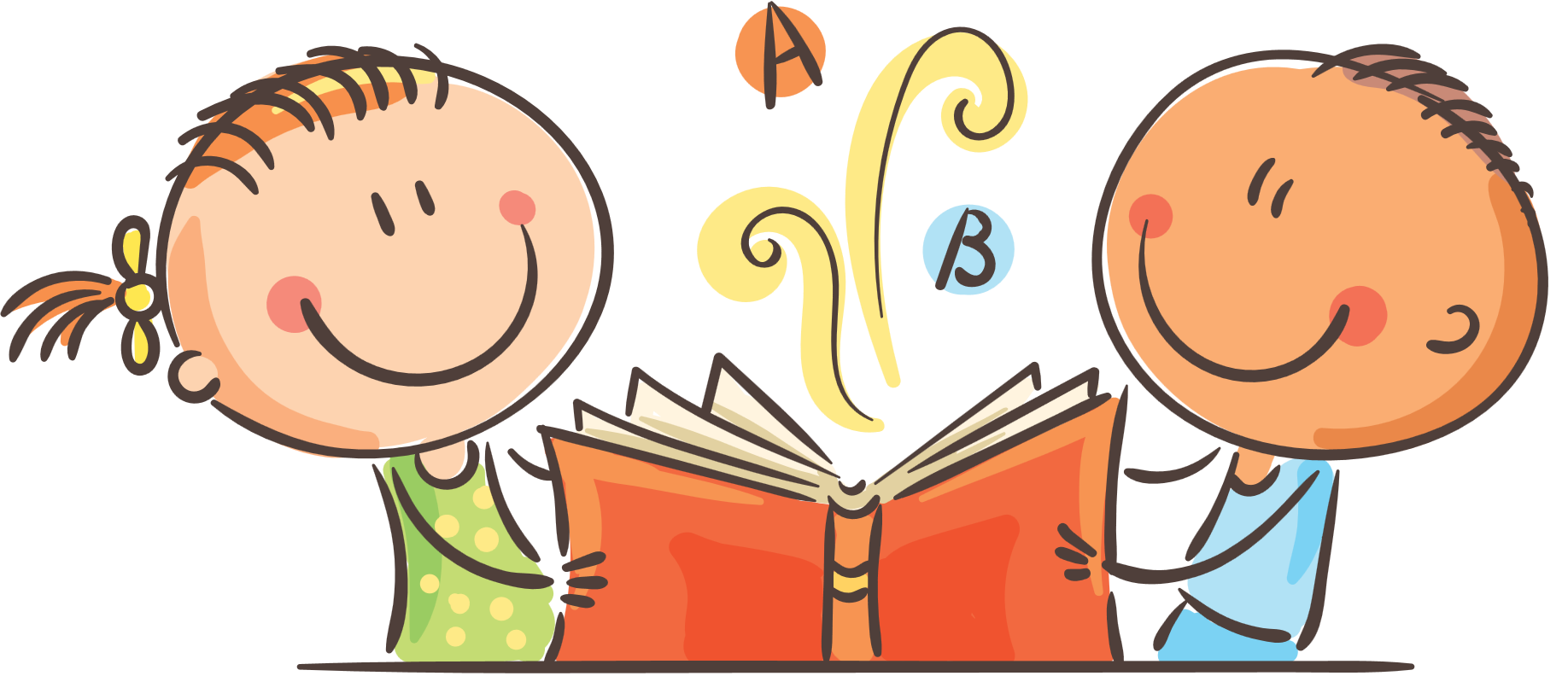 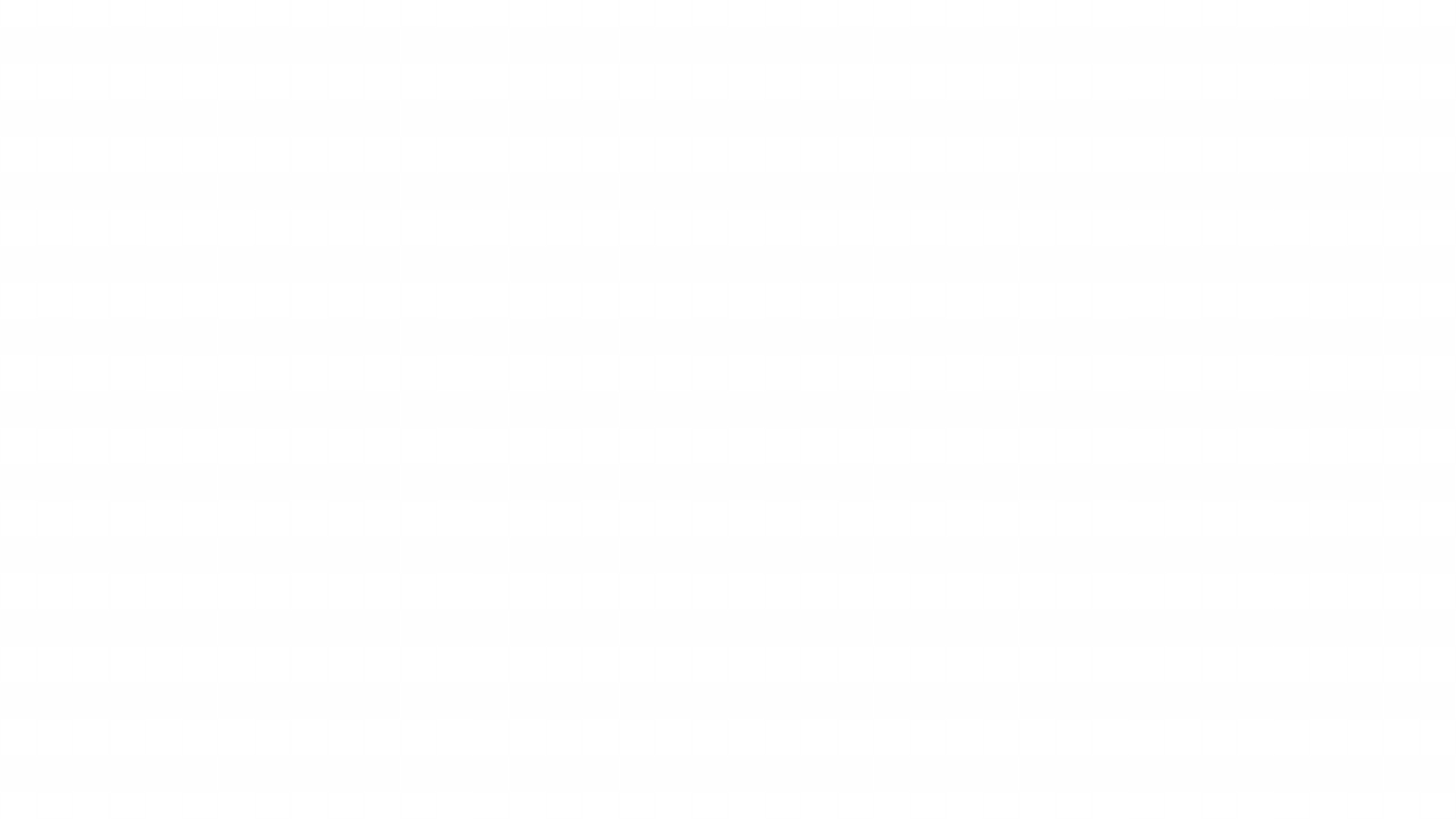 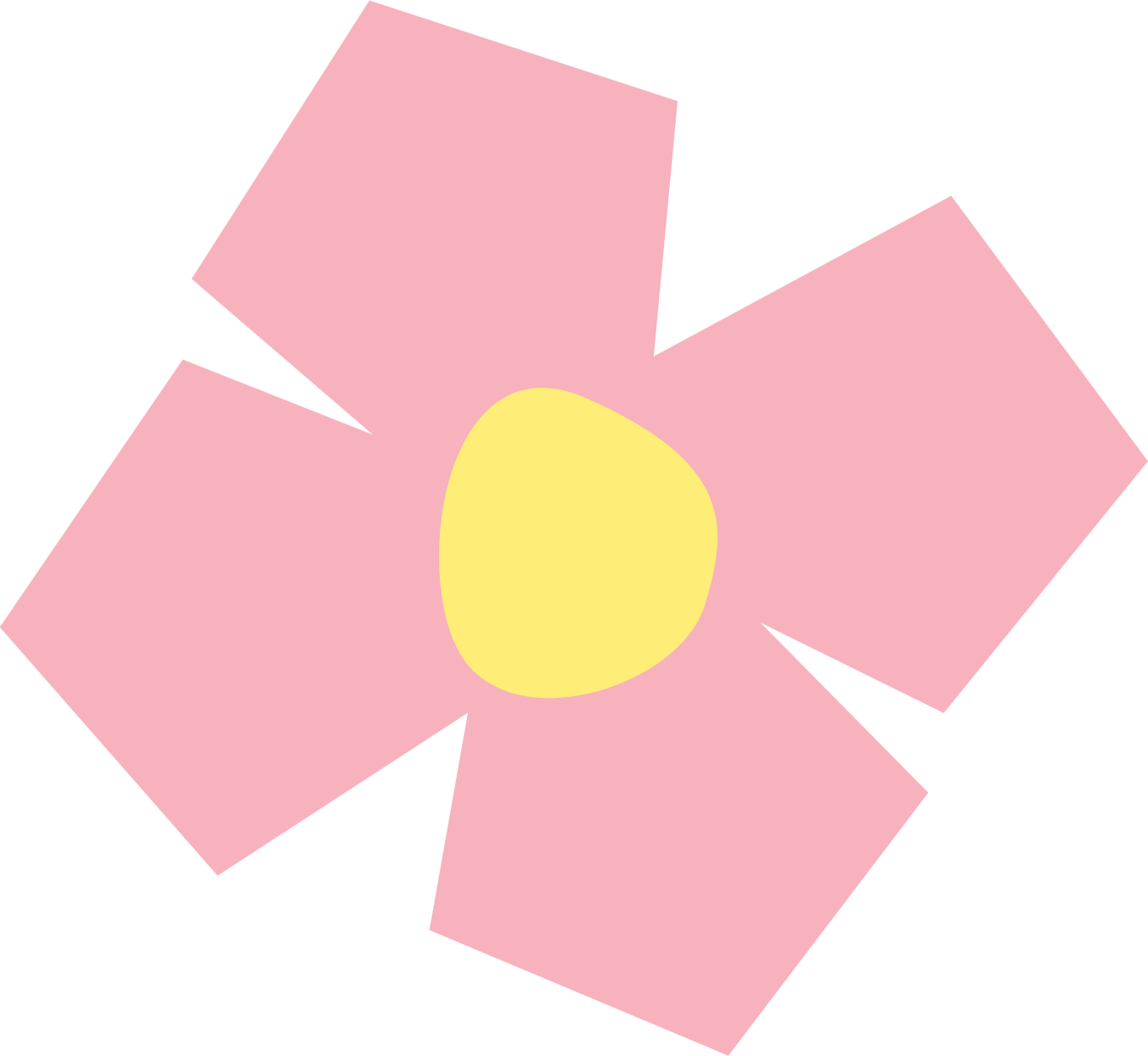 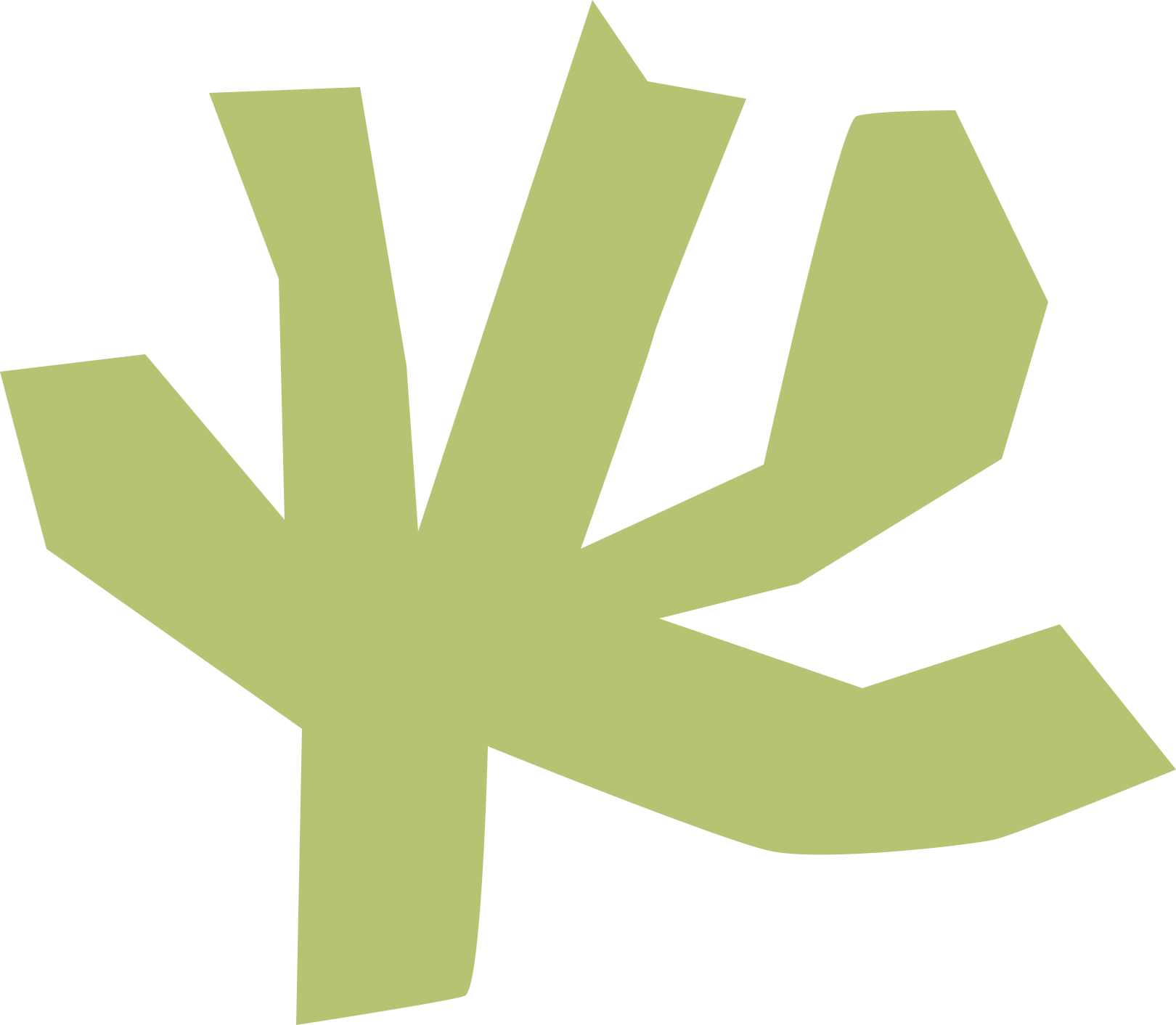 Hoạt động 2: Tập diễn màn kịch (BT 3)
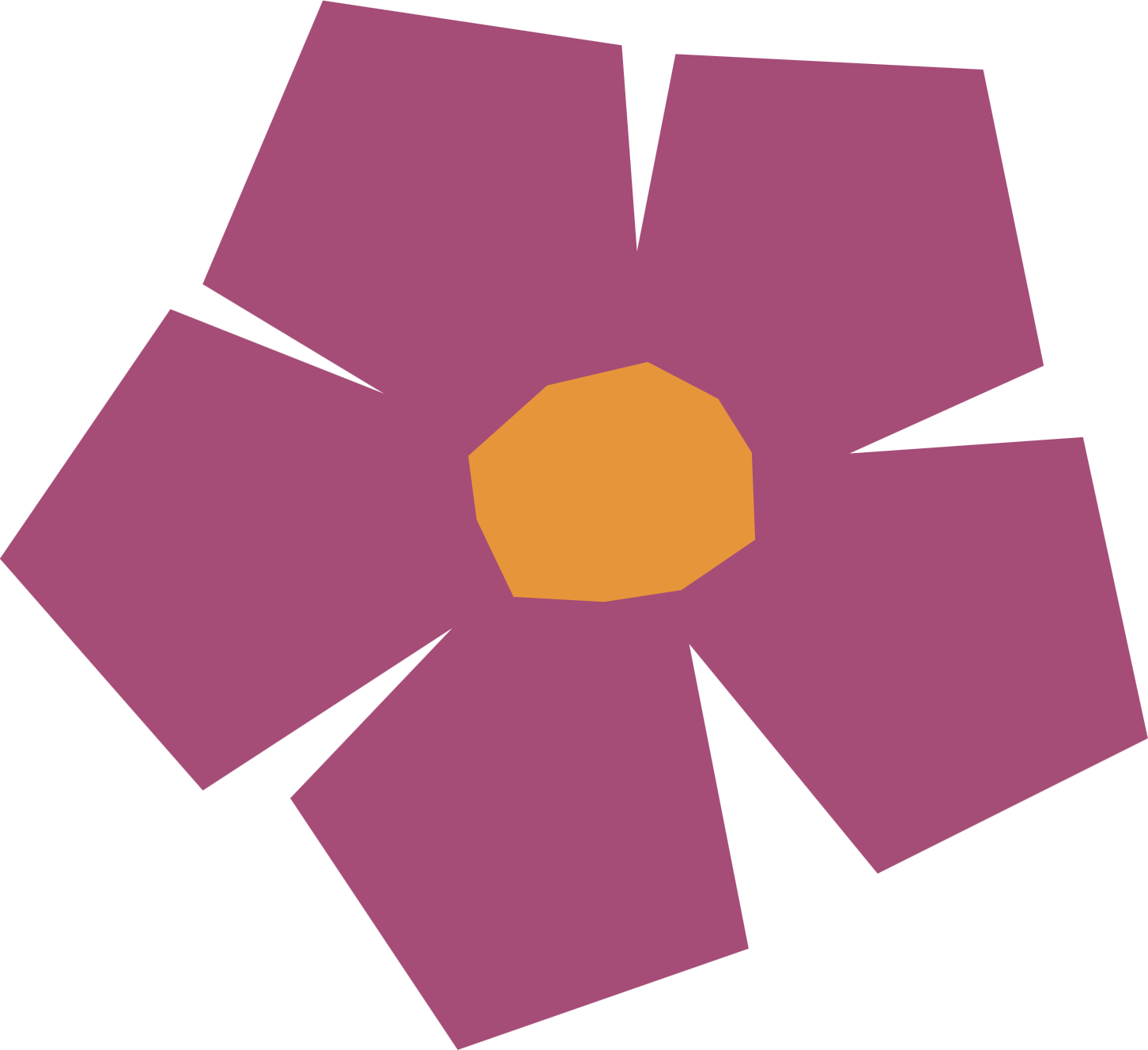 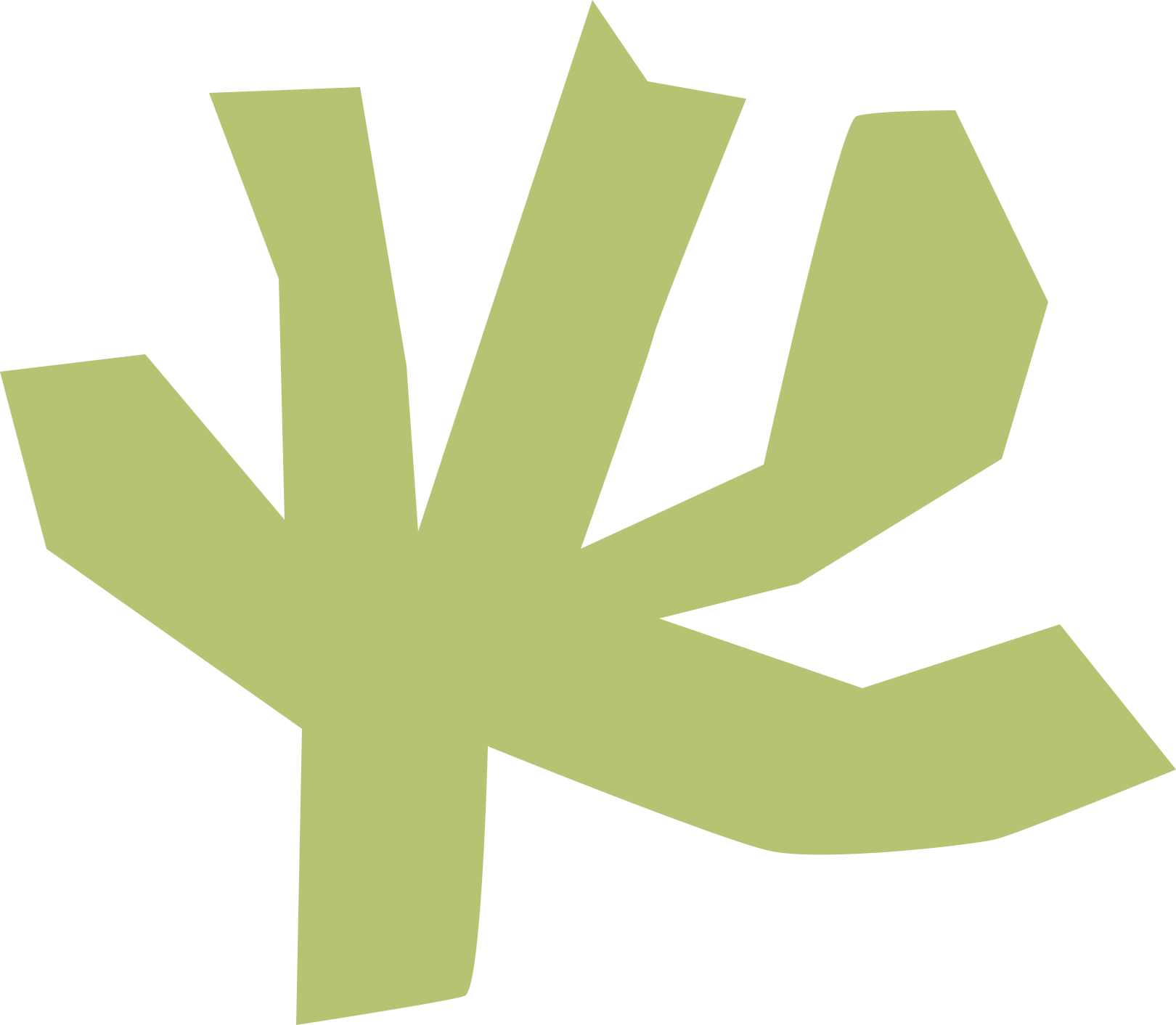 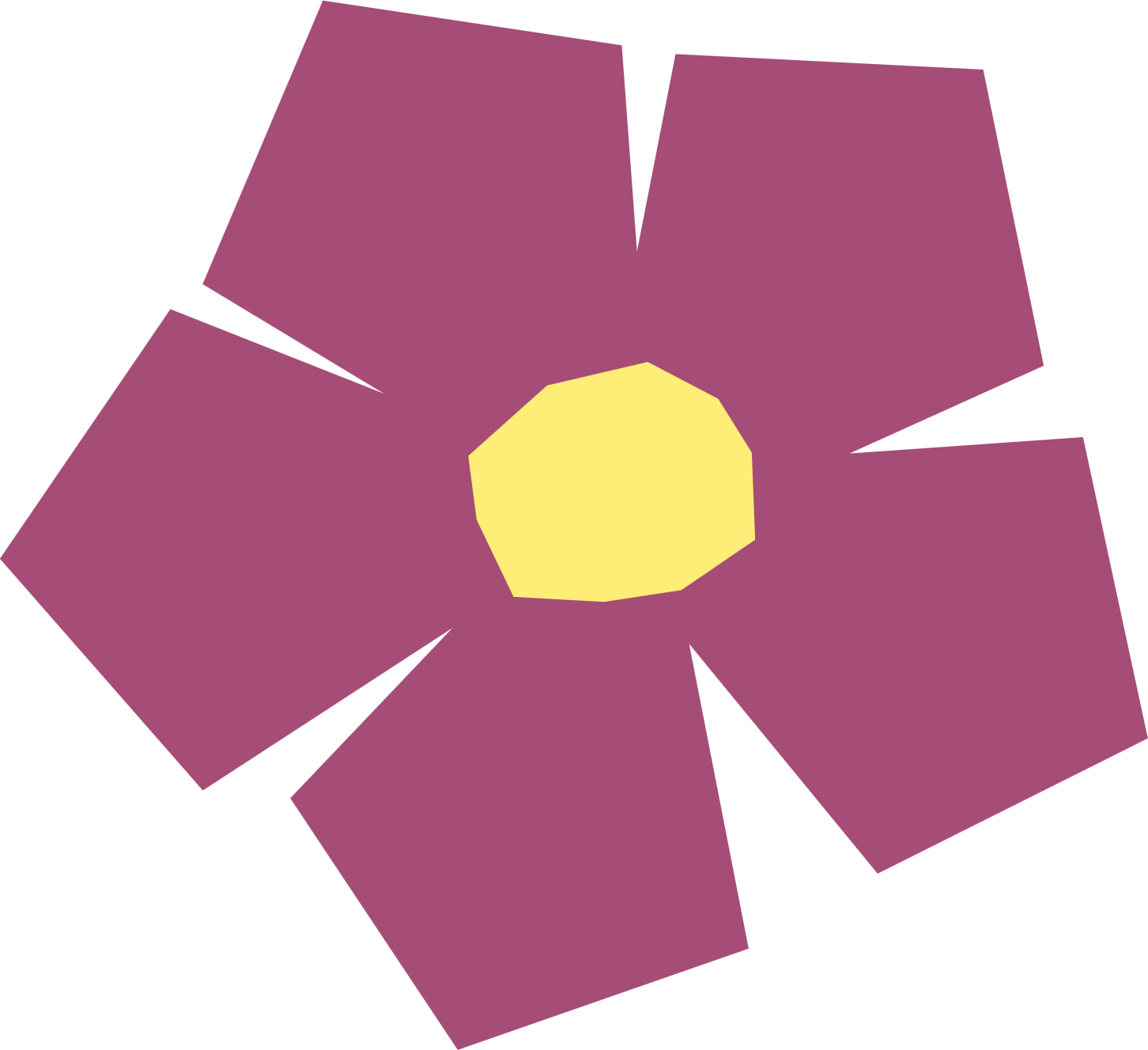 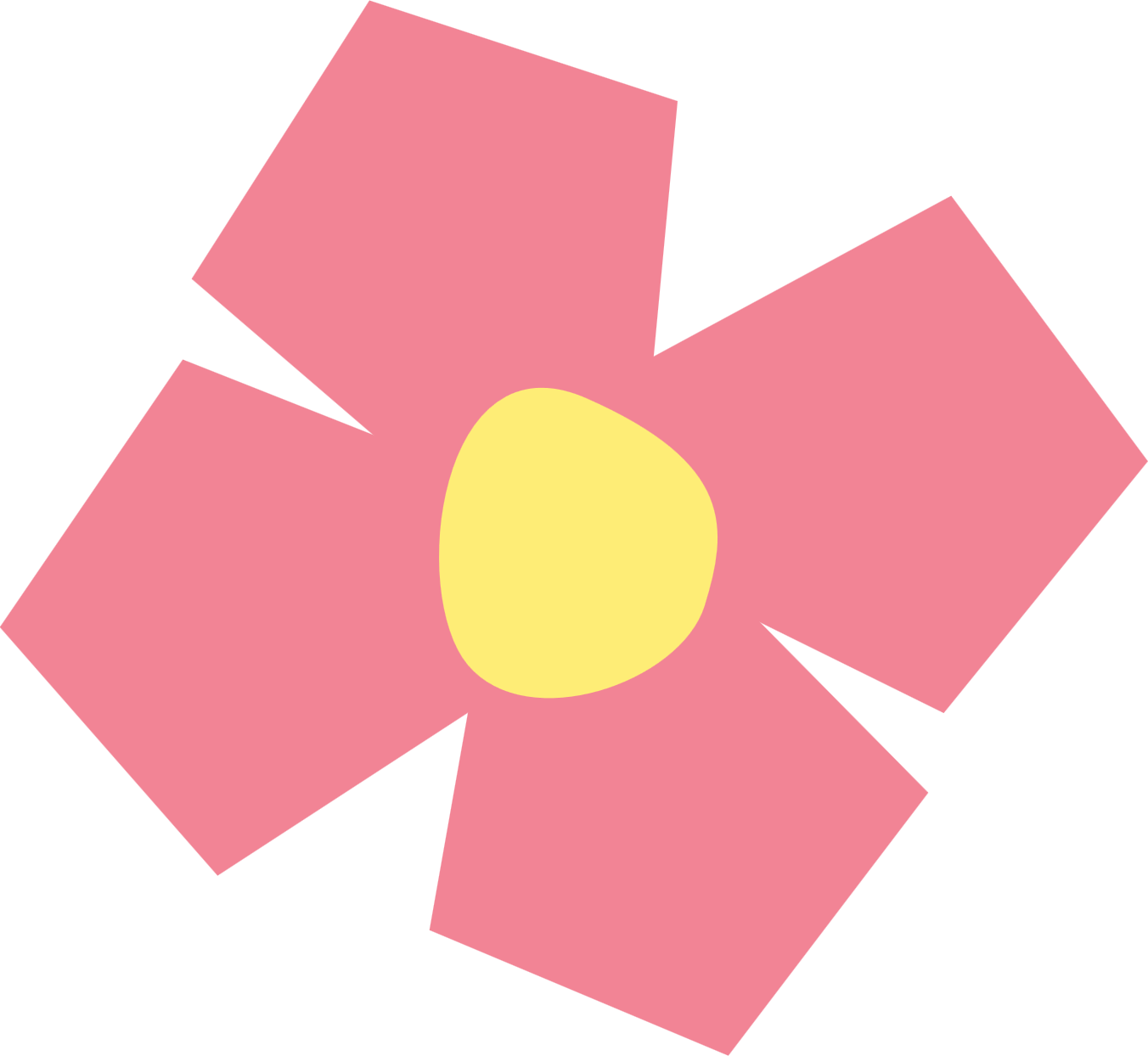 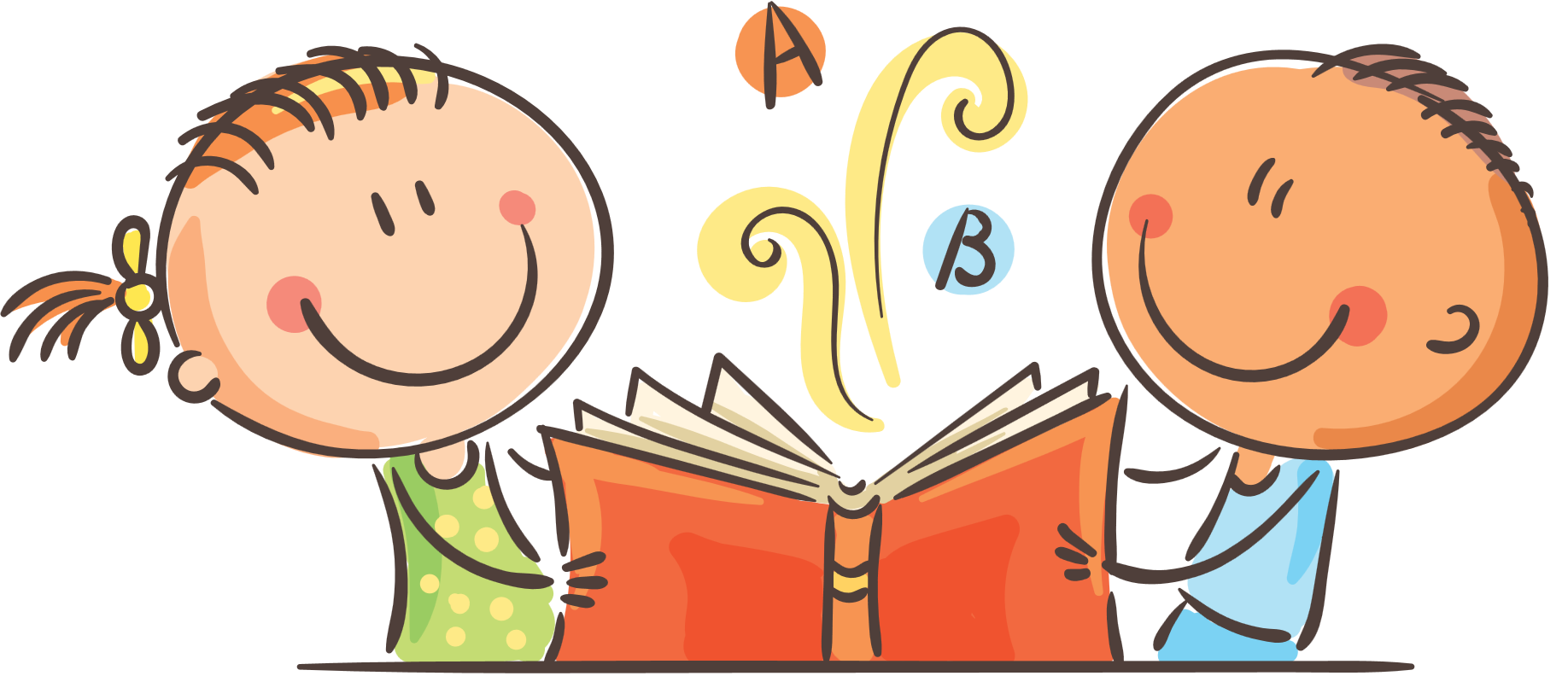 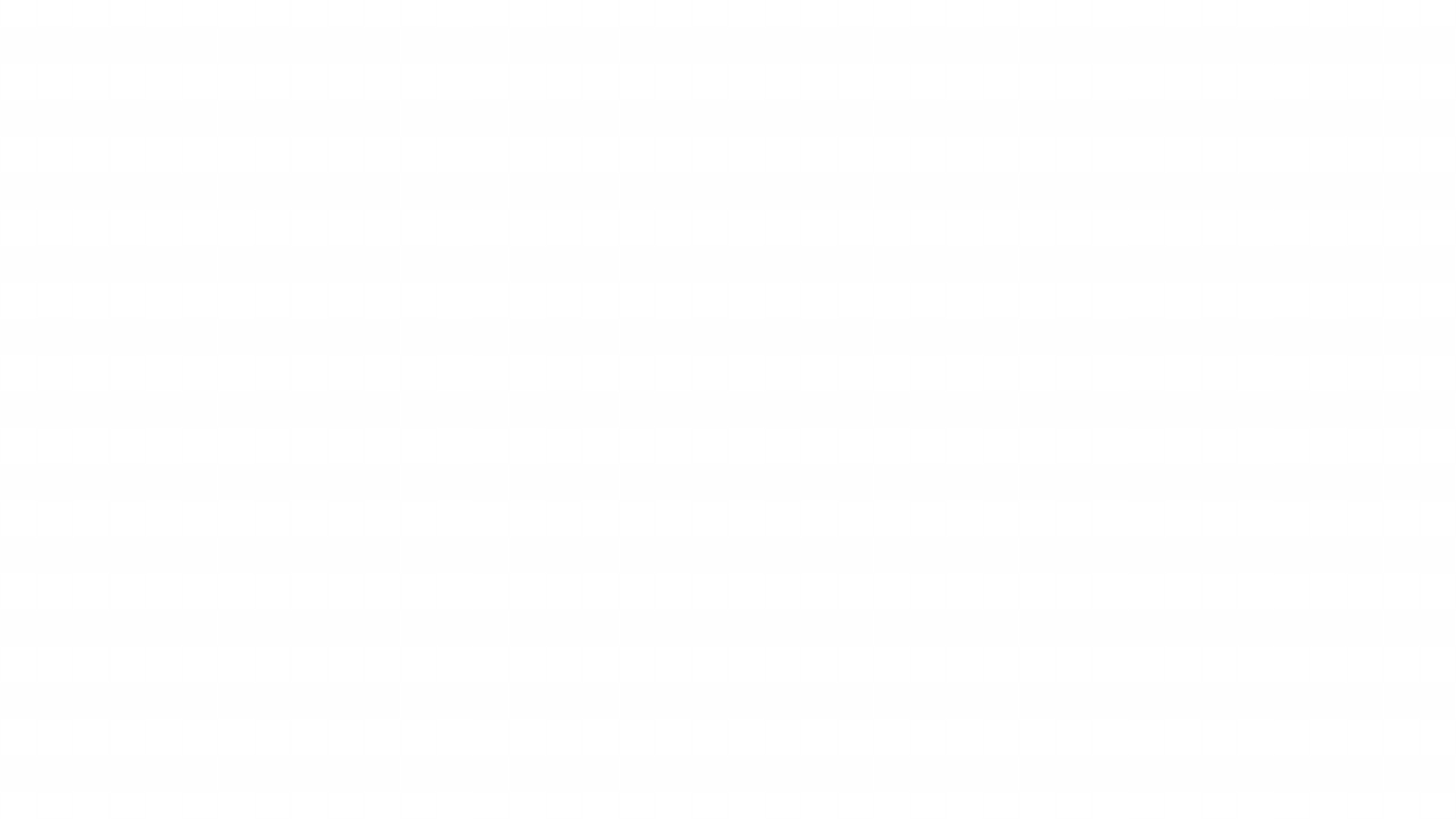 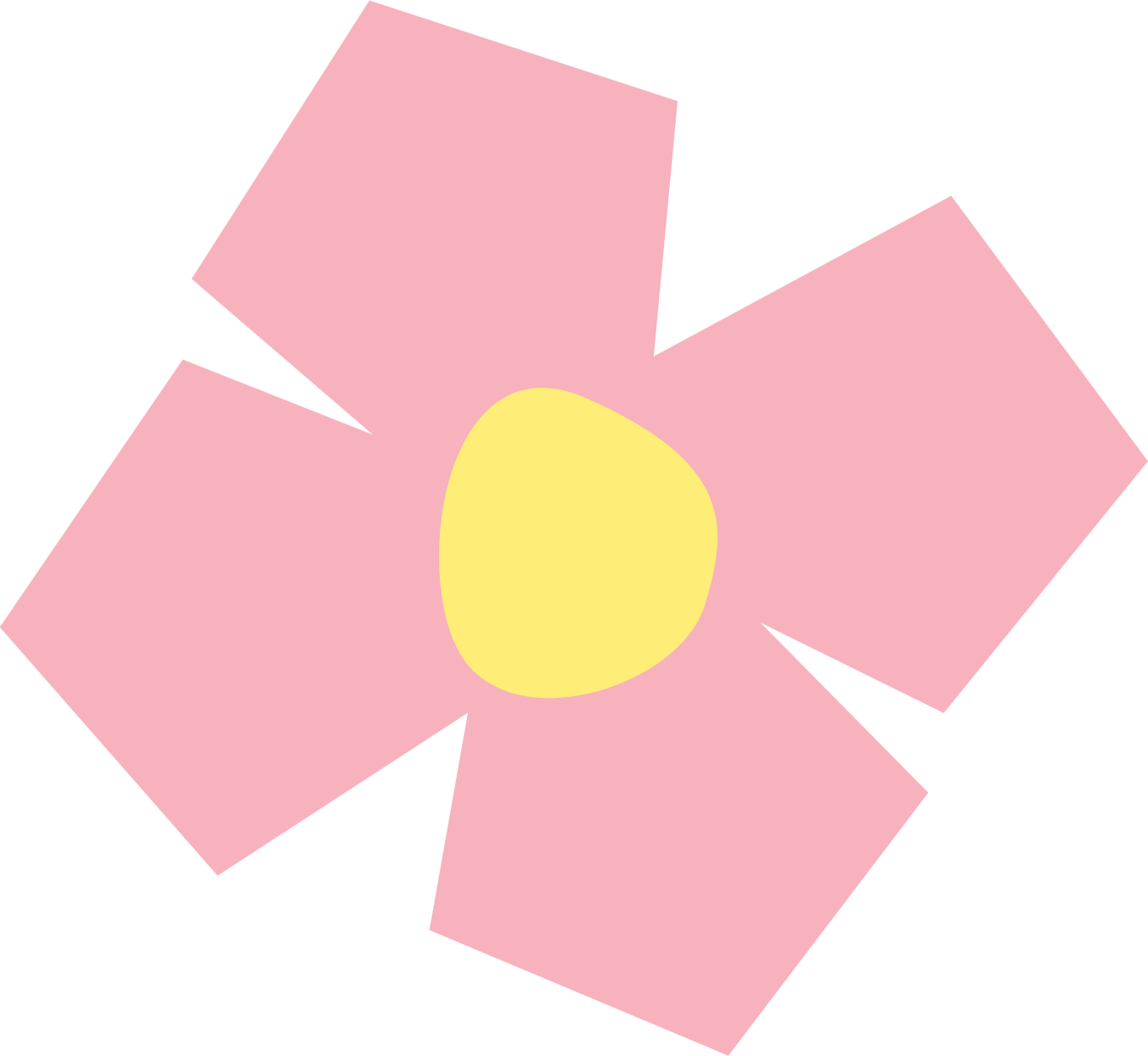 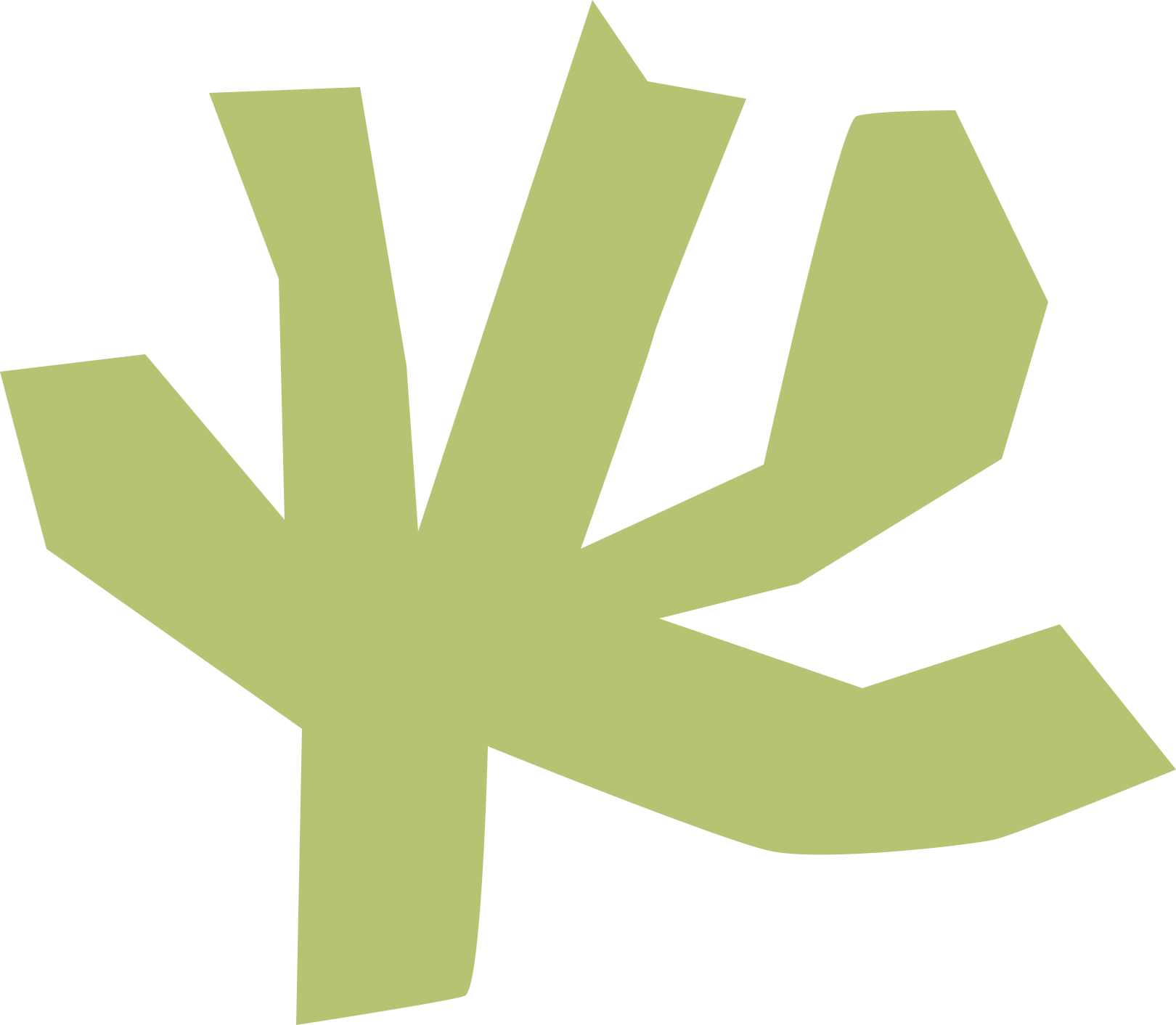 Hoạt động 3: Chuẩn bị giấy mời xem kịch (BT 4)
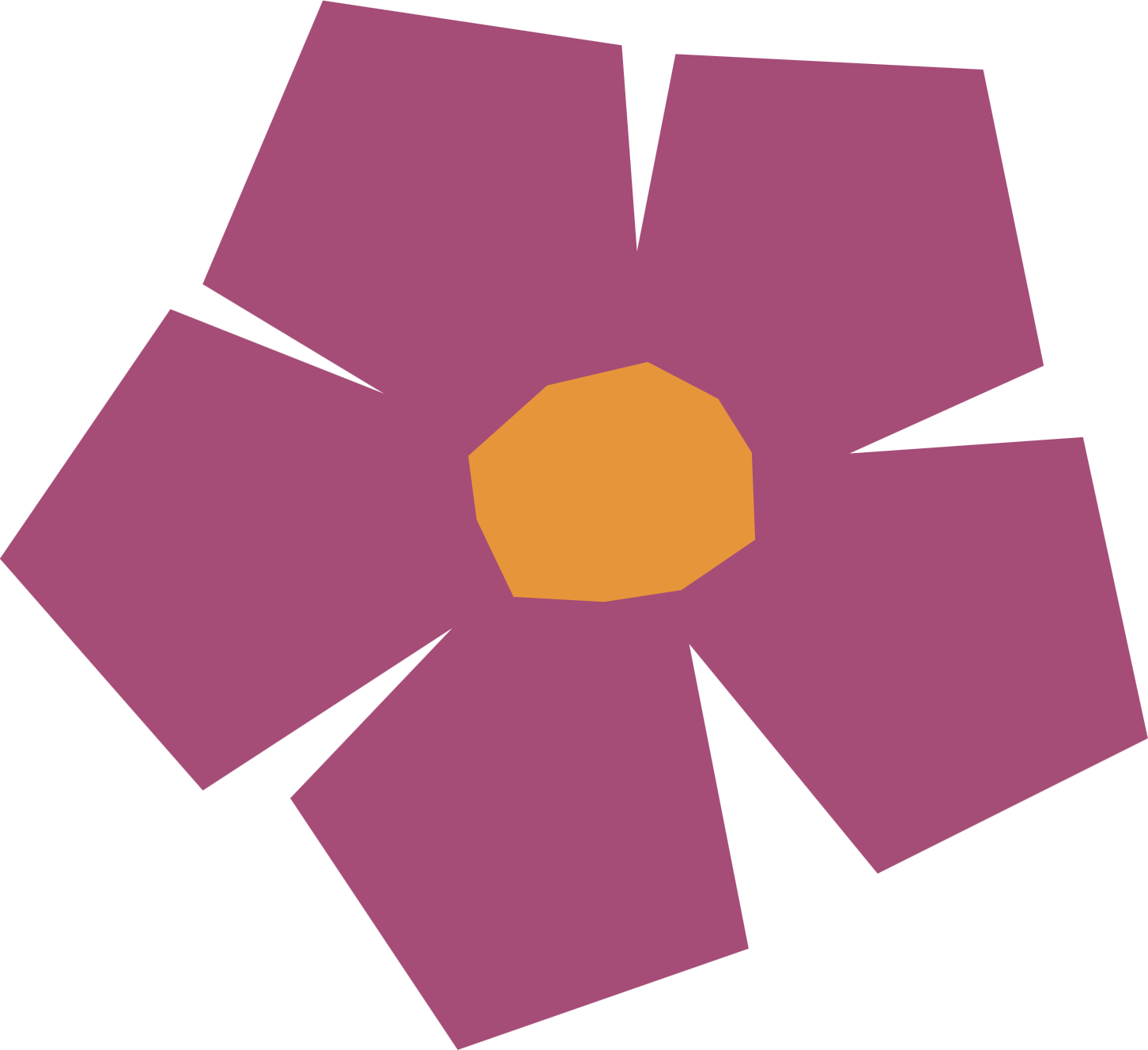 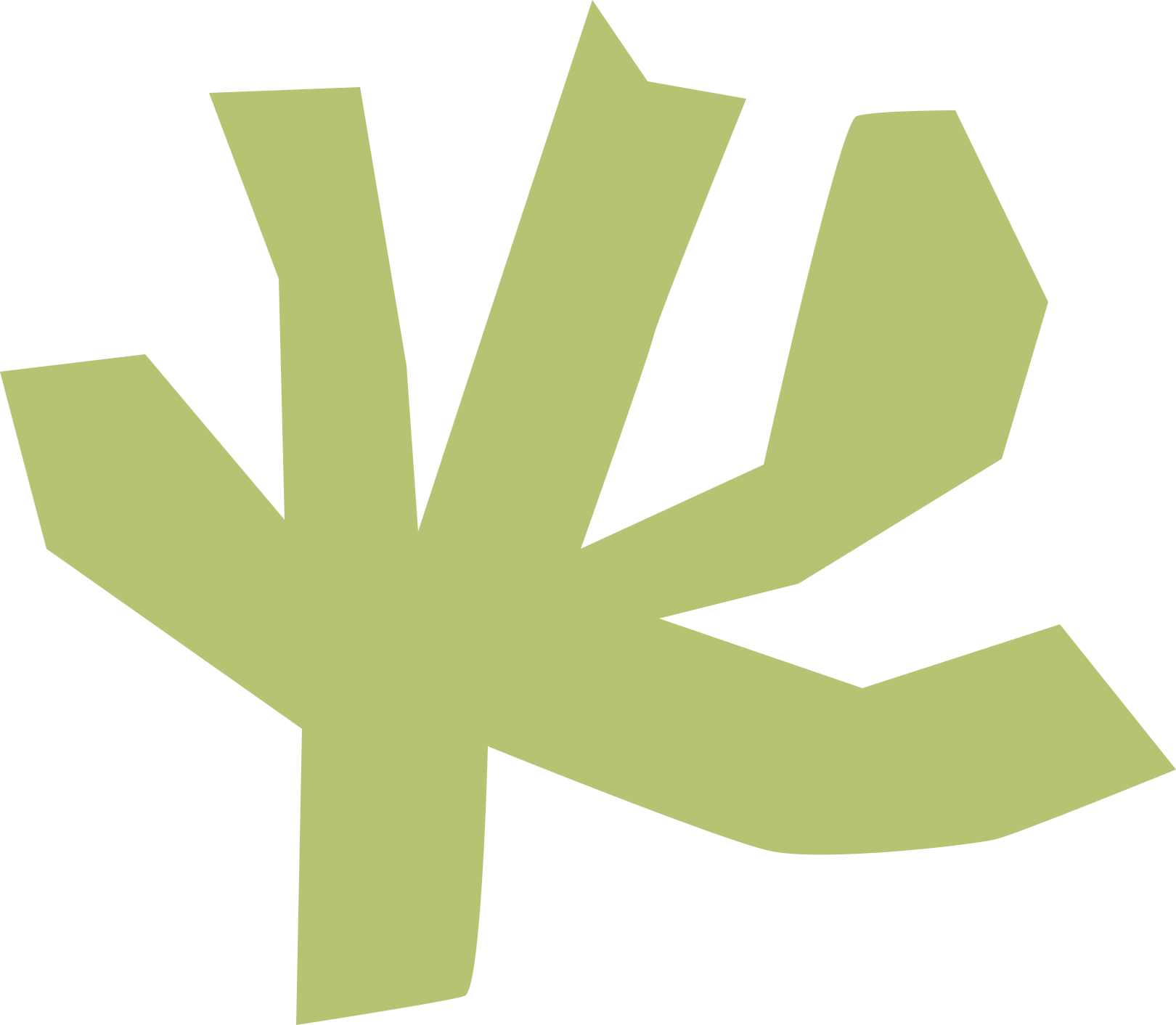 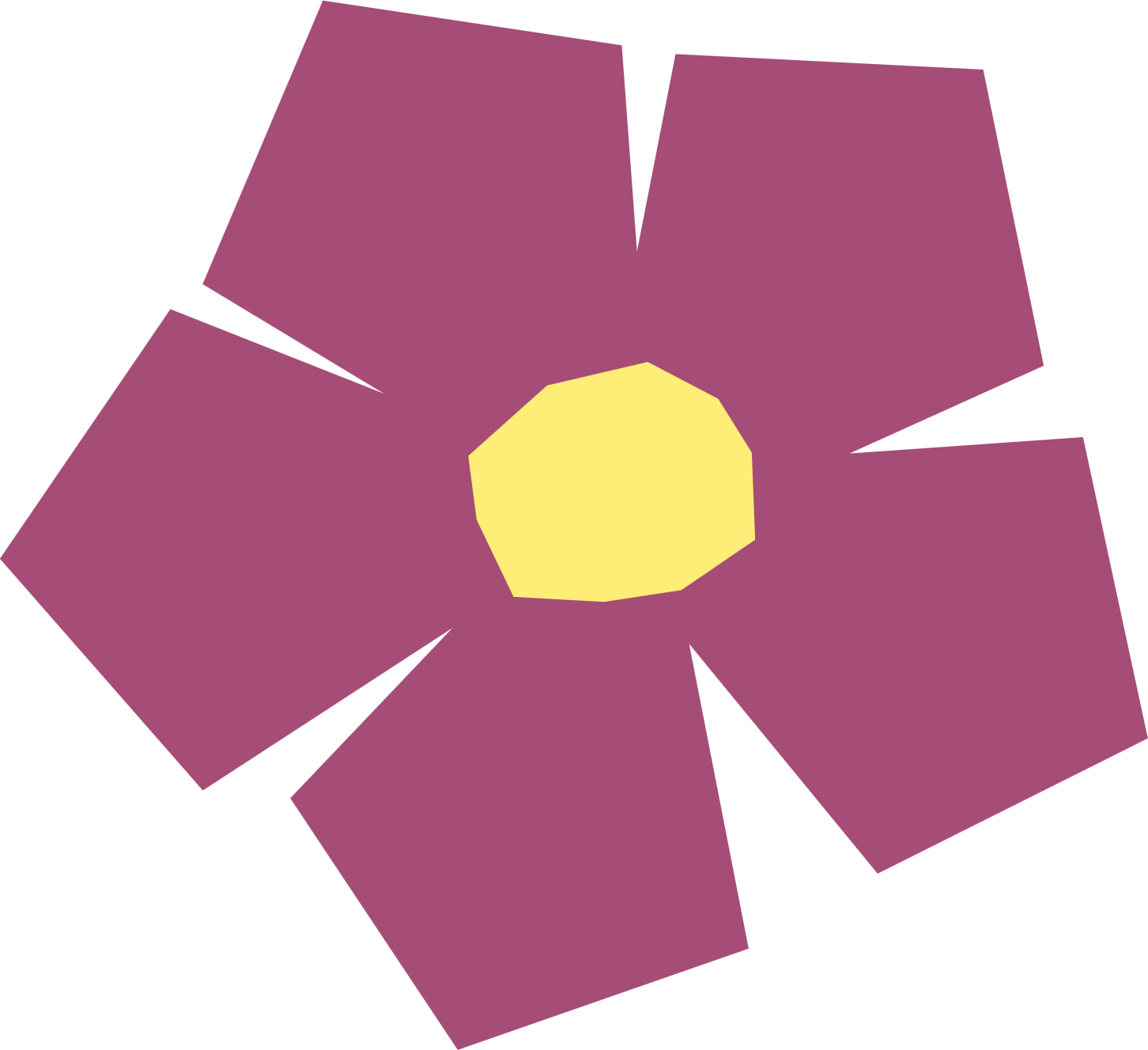 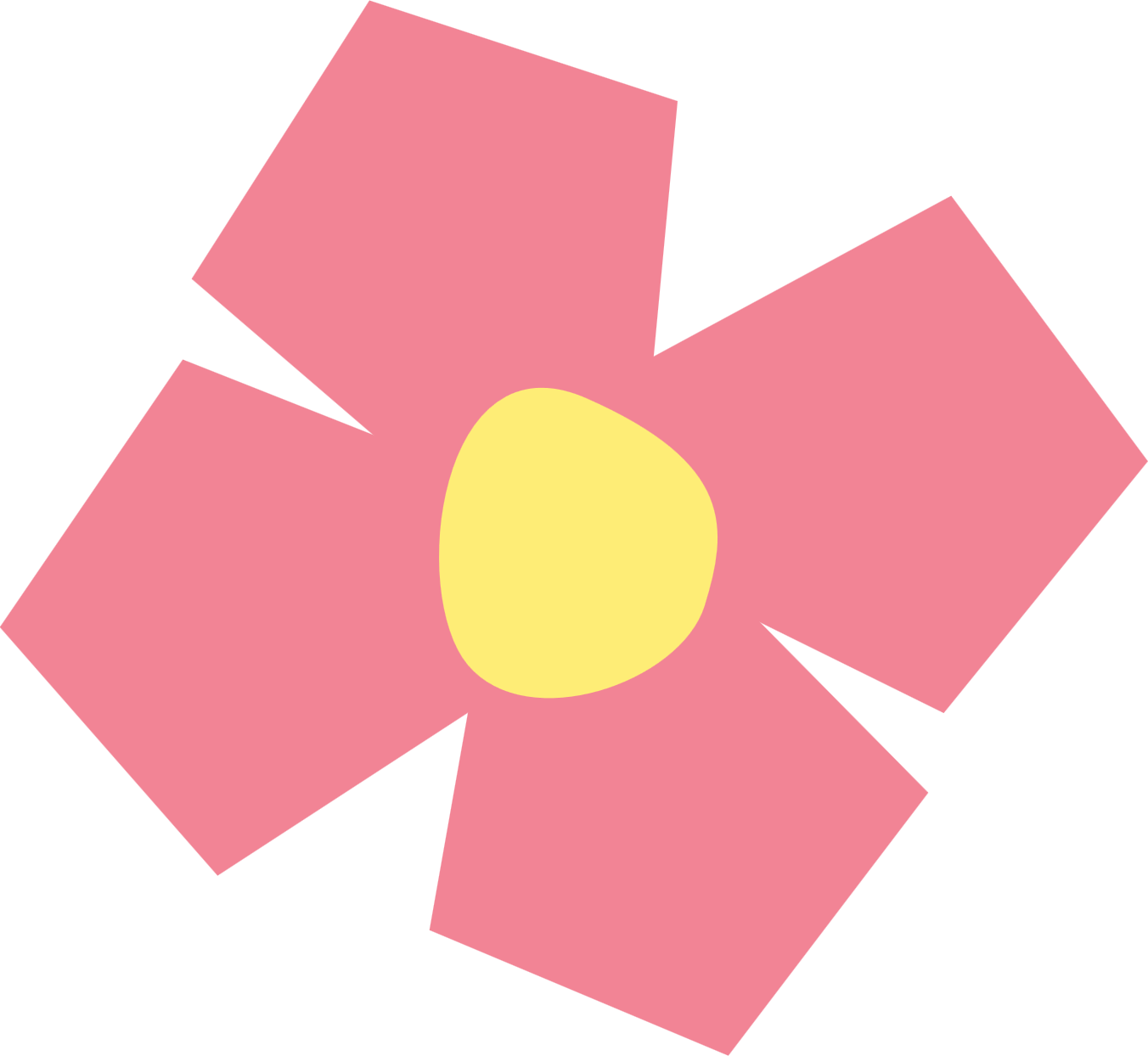 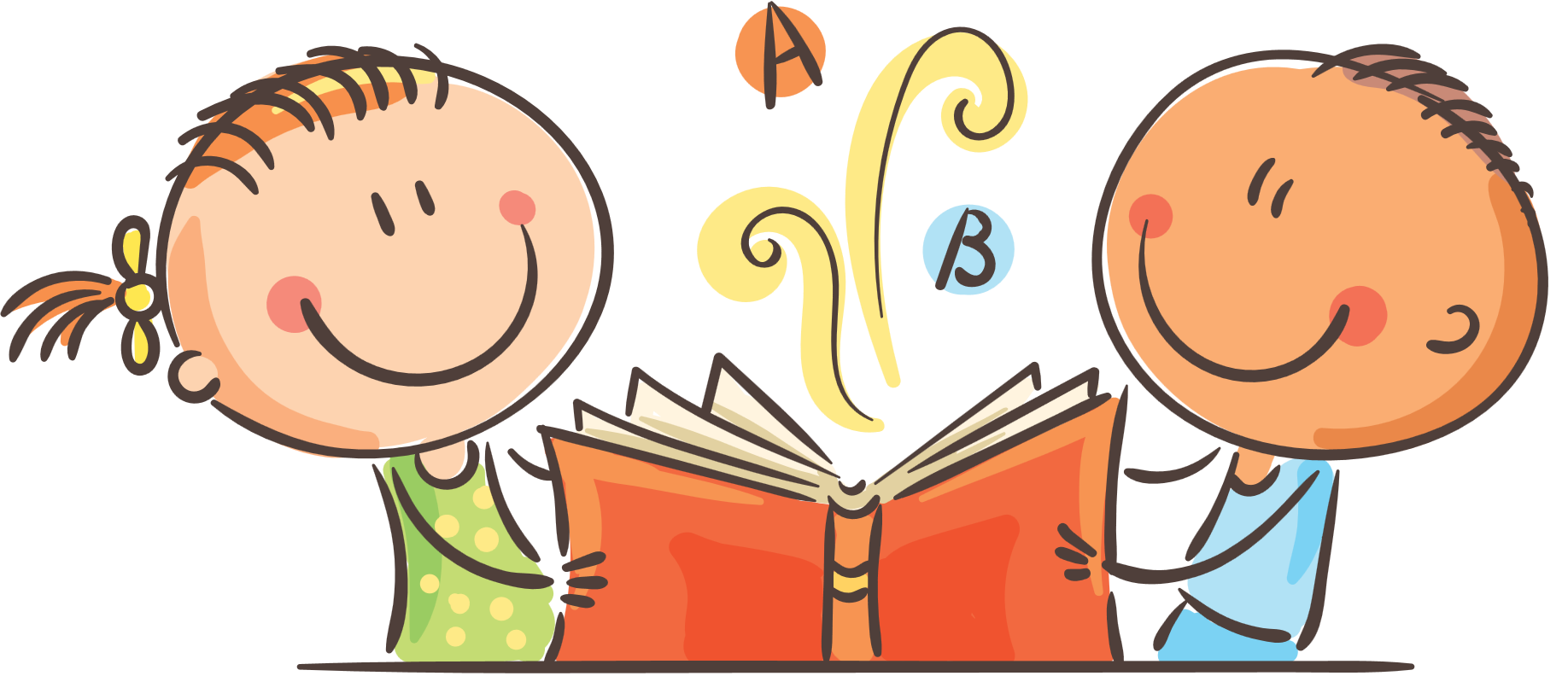 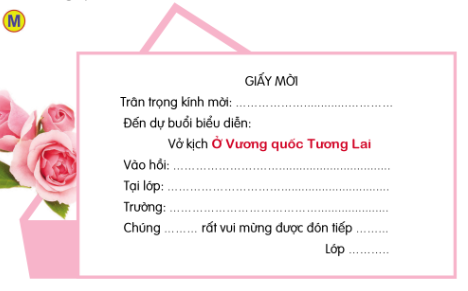 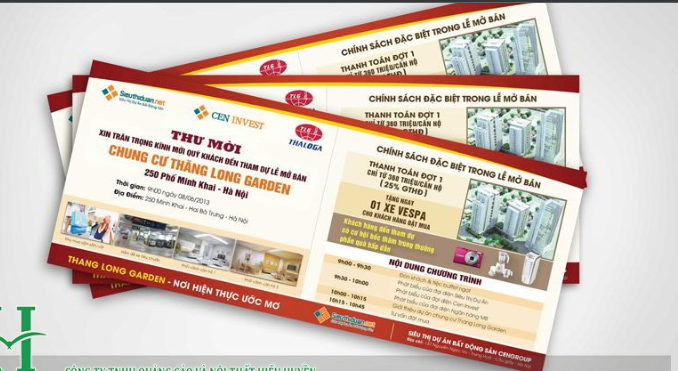 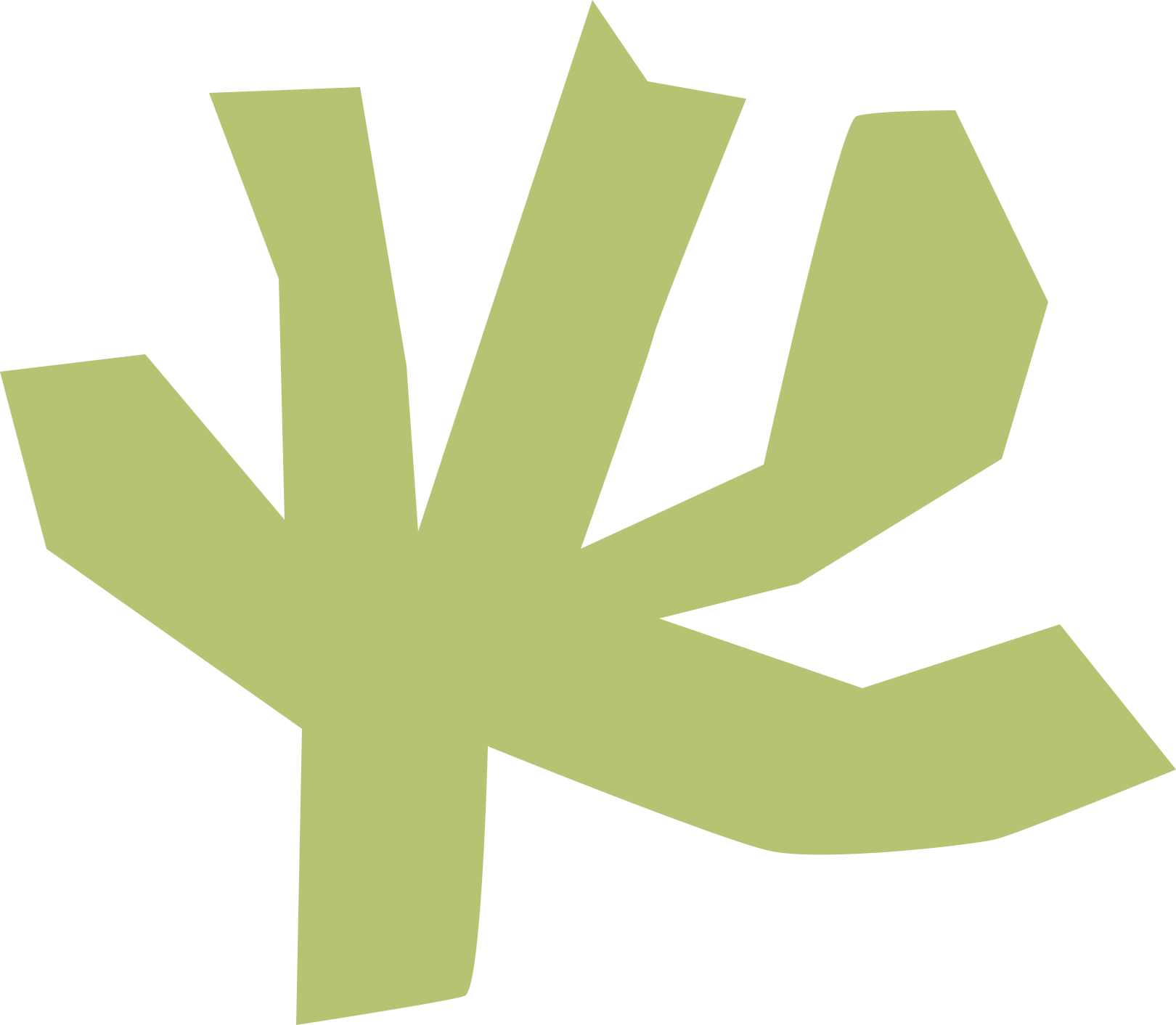 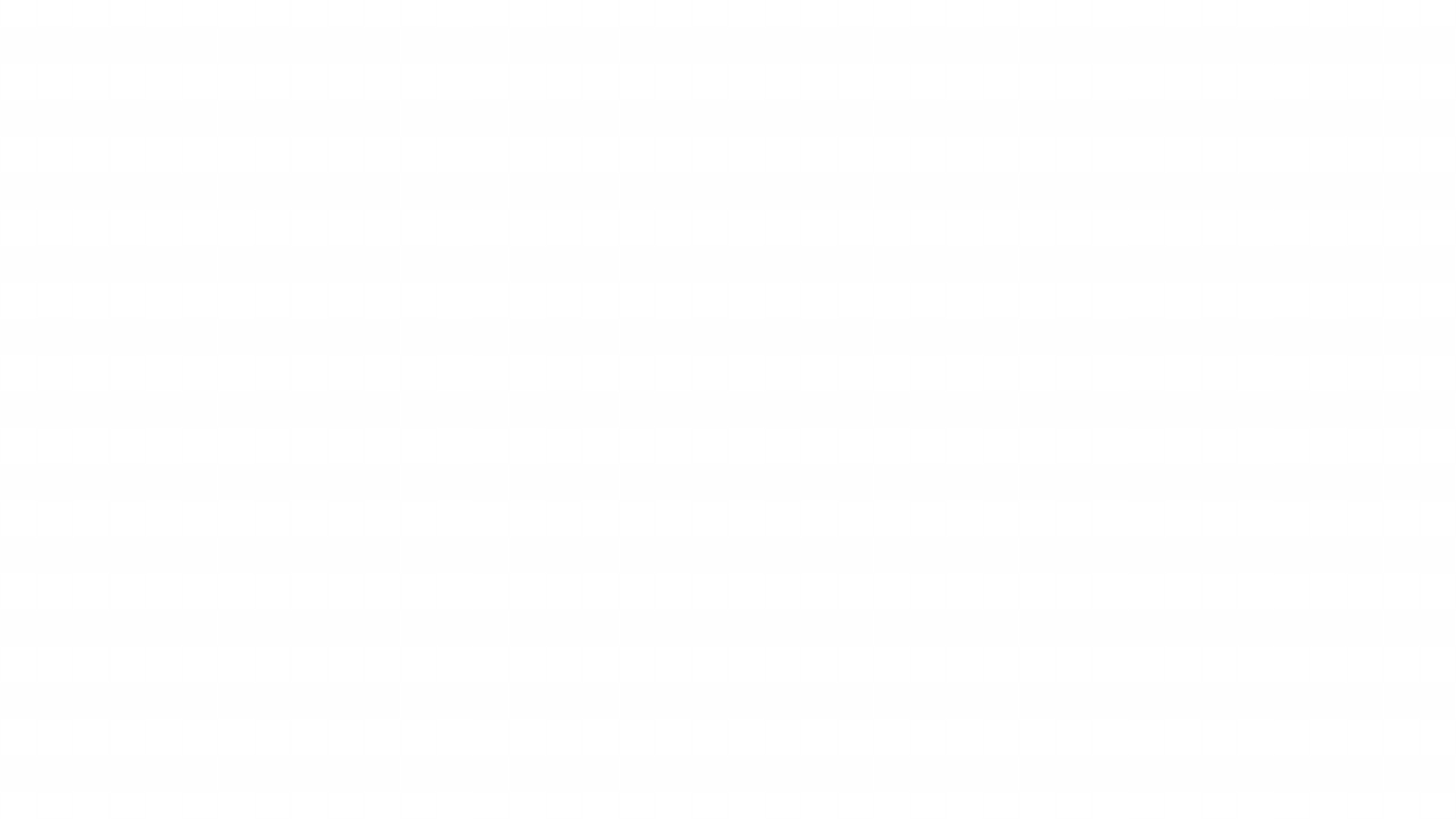 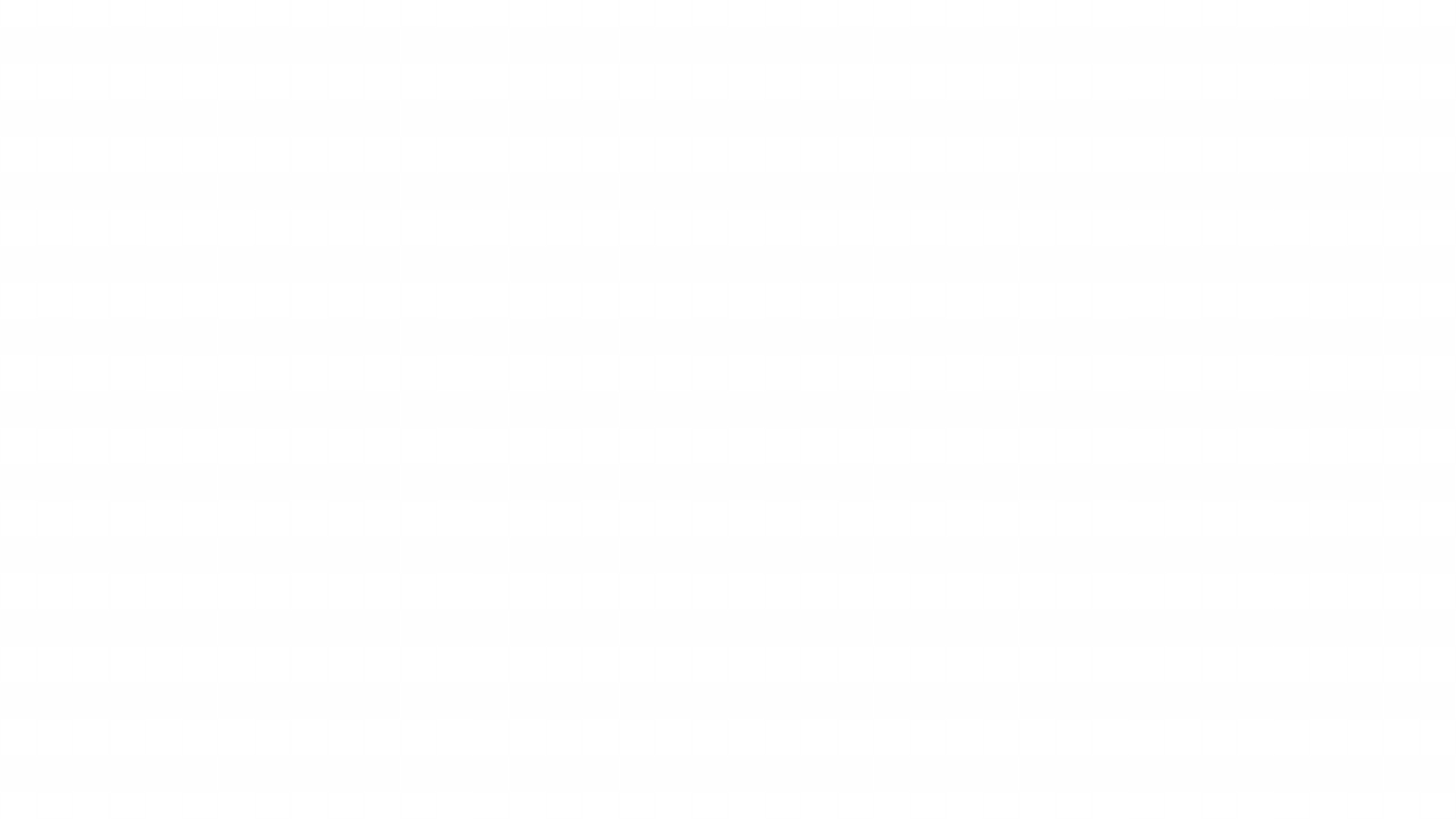 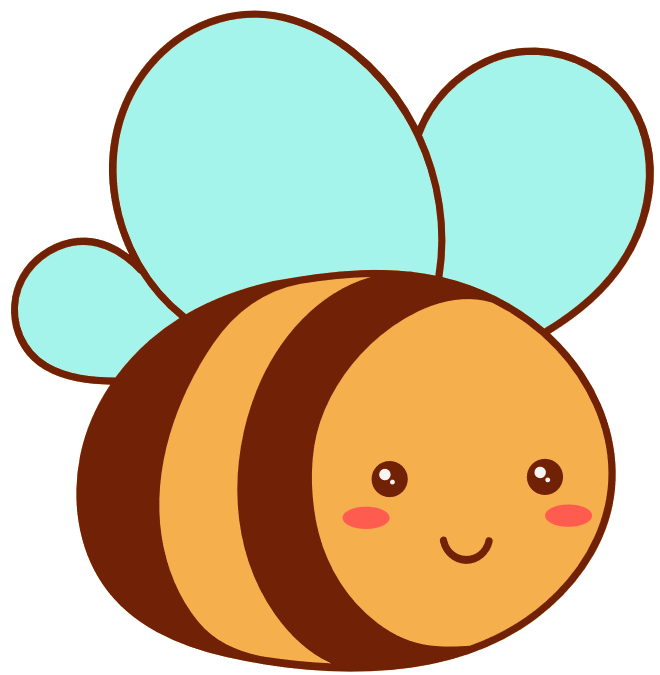 Em hãy phát hiện ra những điểm chung của giấy mời? 
- Tên người được mời
- Nội dung mời
- Thời gian, địa điểm
 - Lời bày tỏ mong muốn được tiếp đón
 - Tên đơn vị mời...
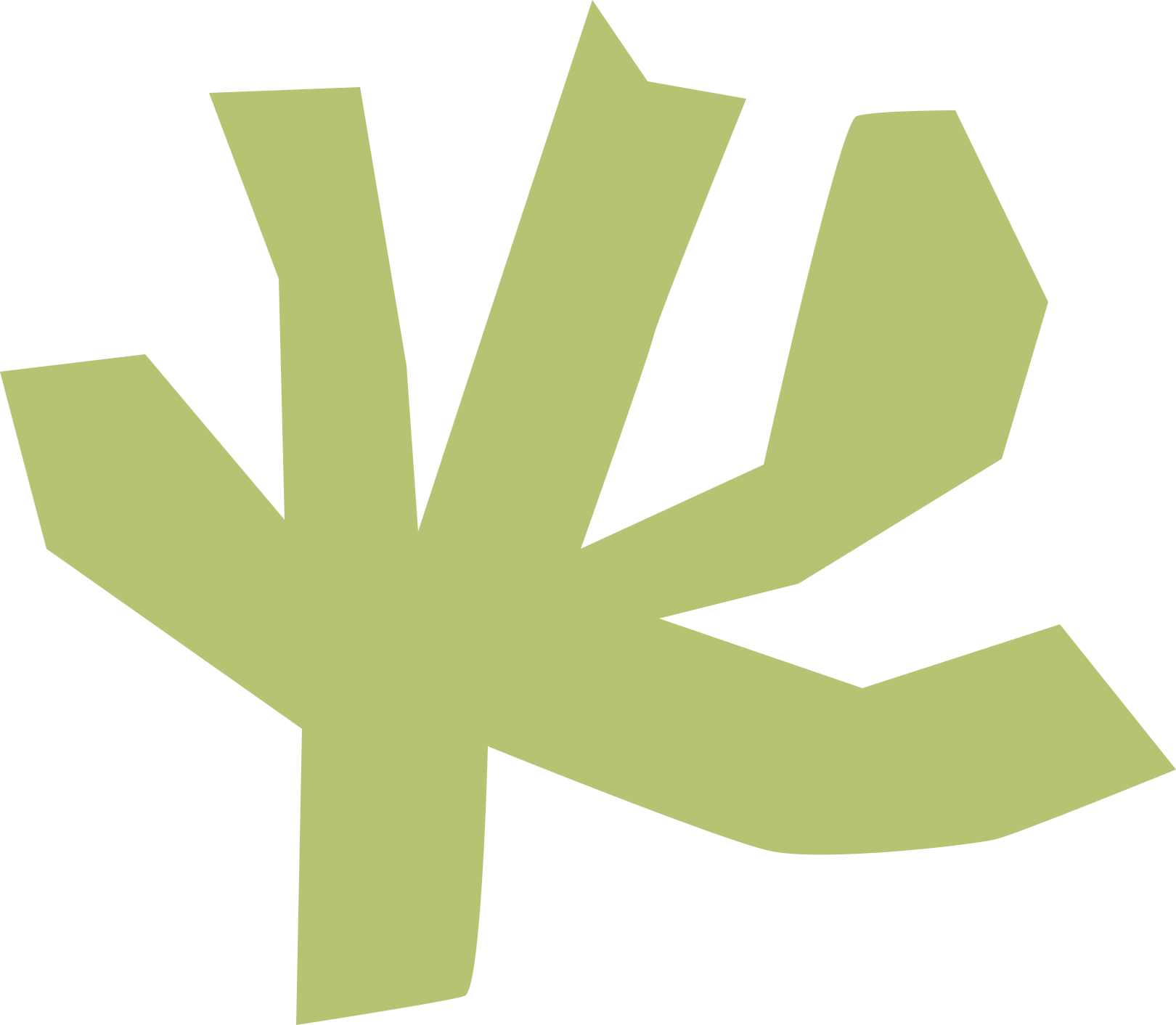 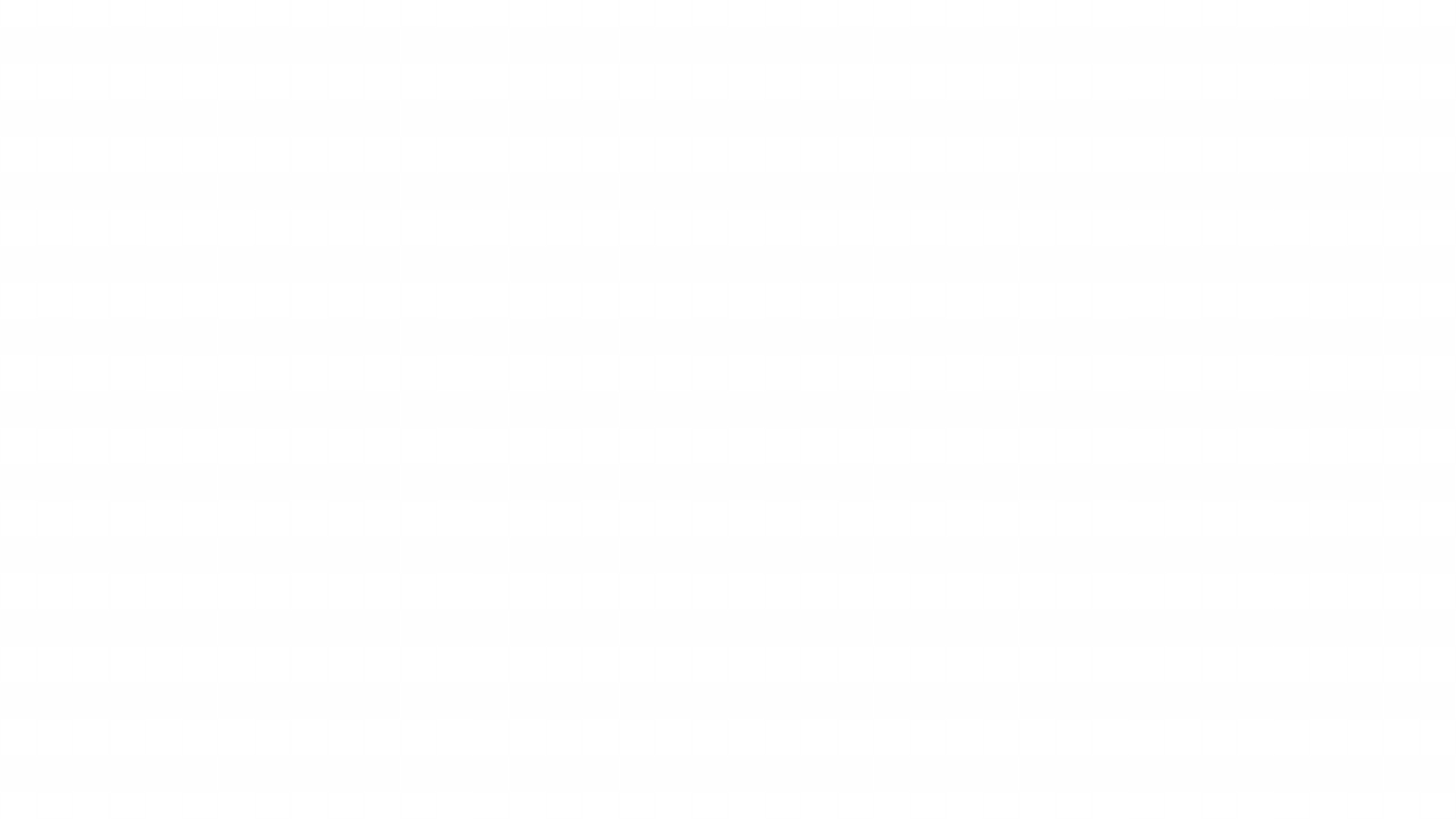 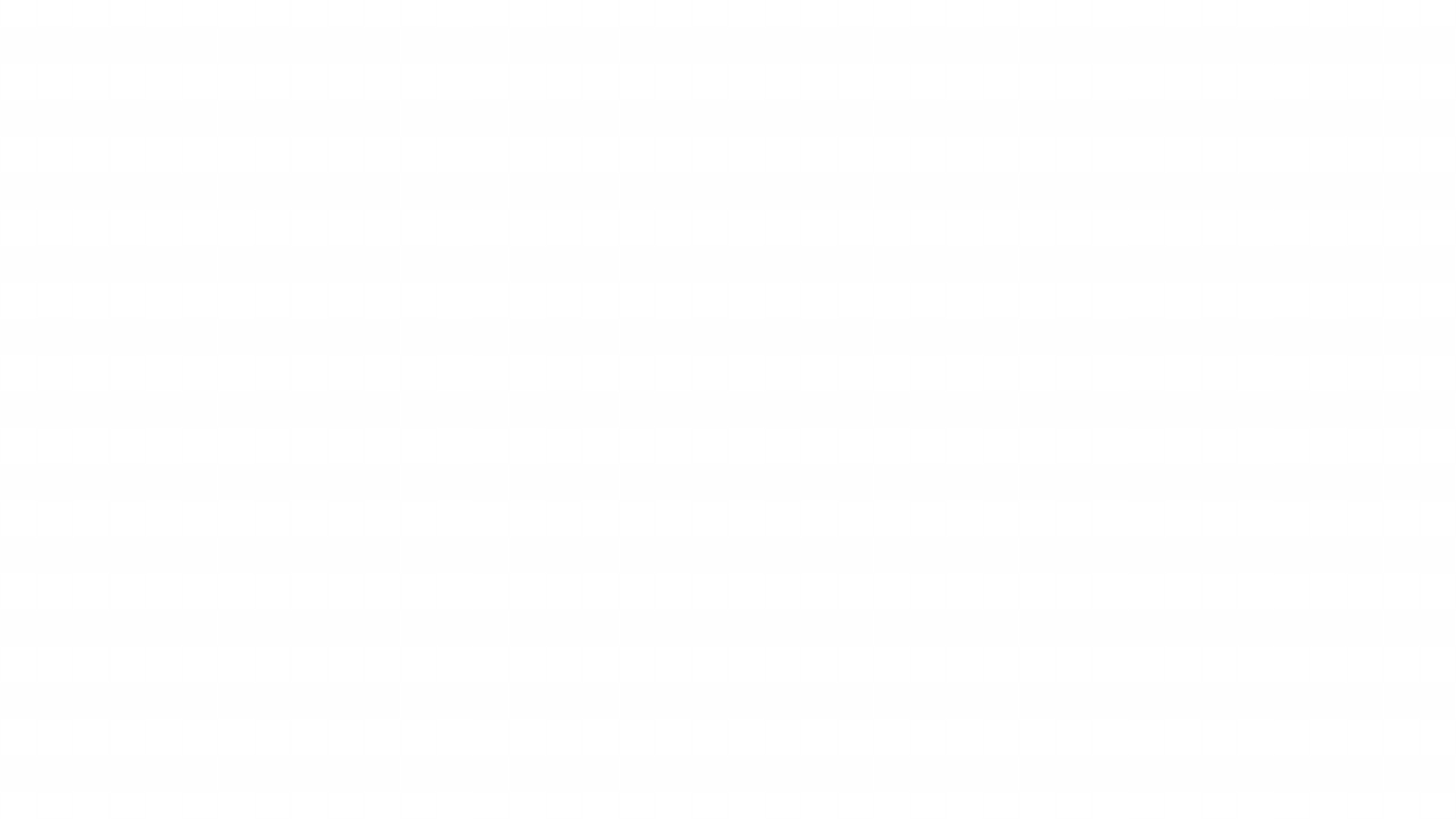 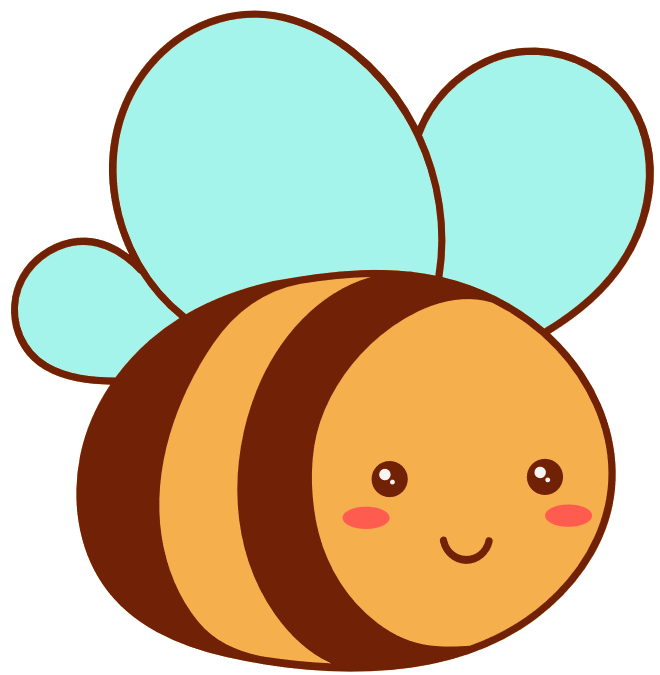 VẬN DỤNG
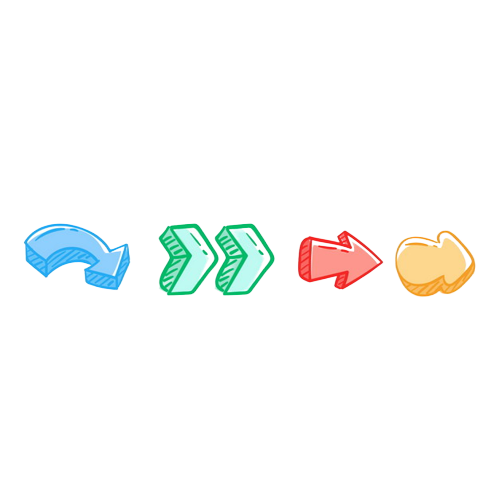 HS về nhà tự  thiết kế giấy mời theo ý thích
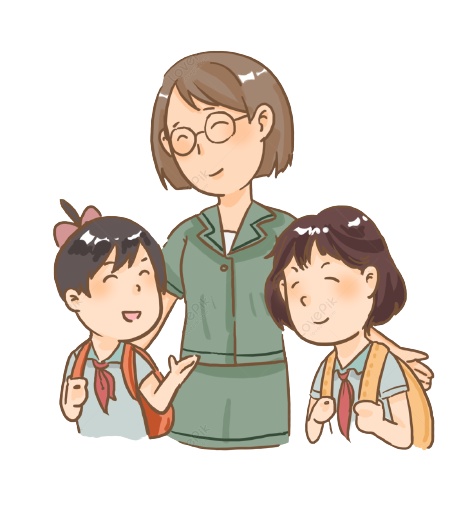 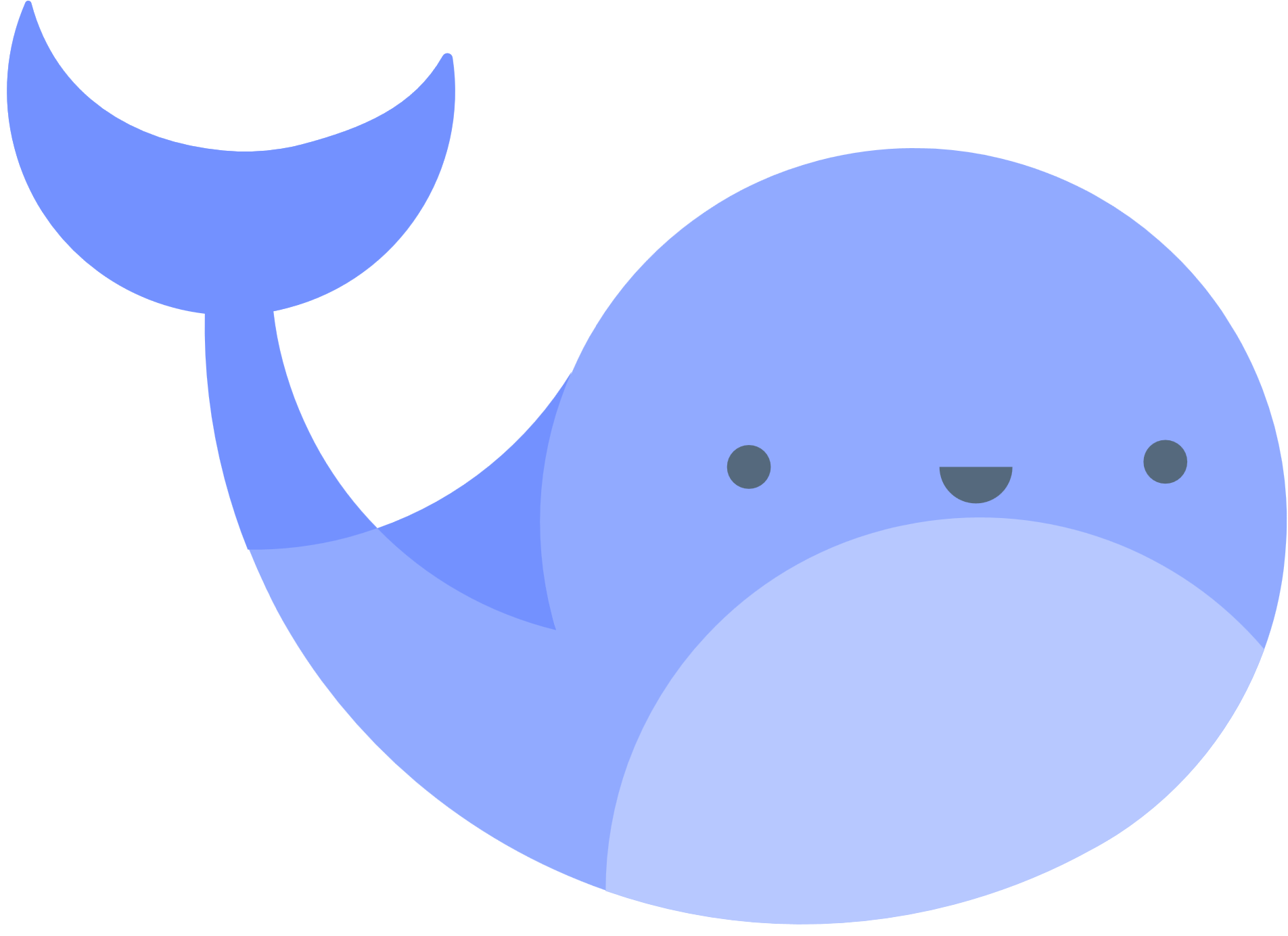 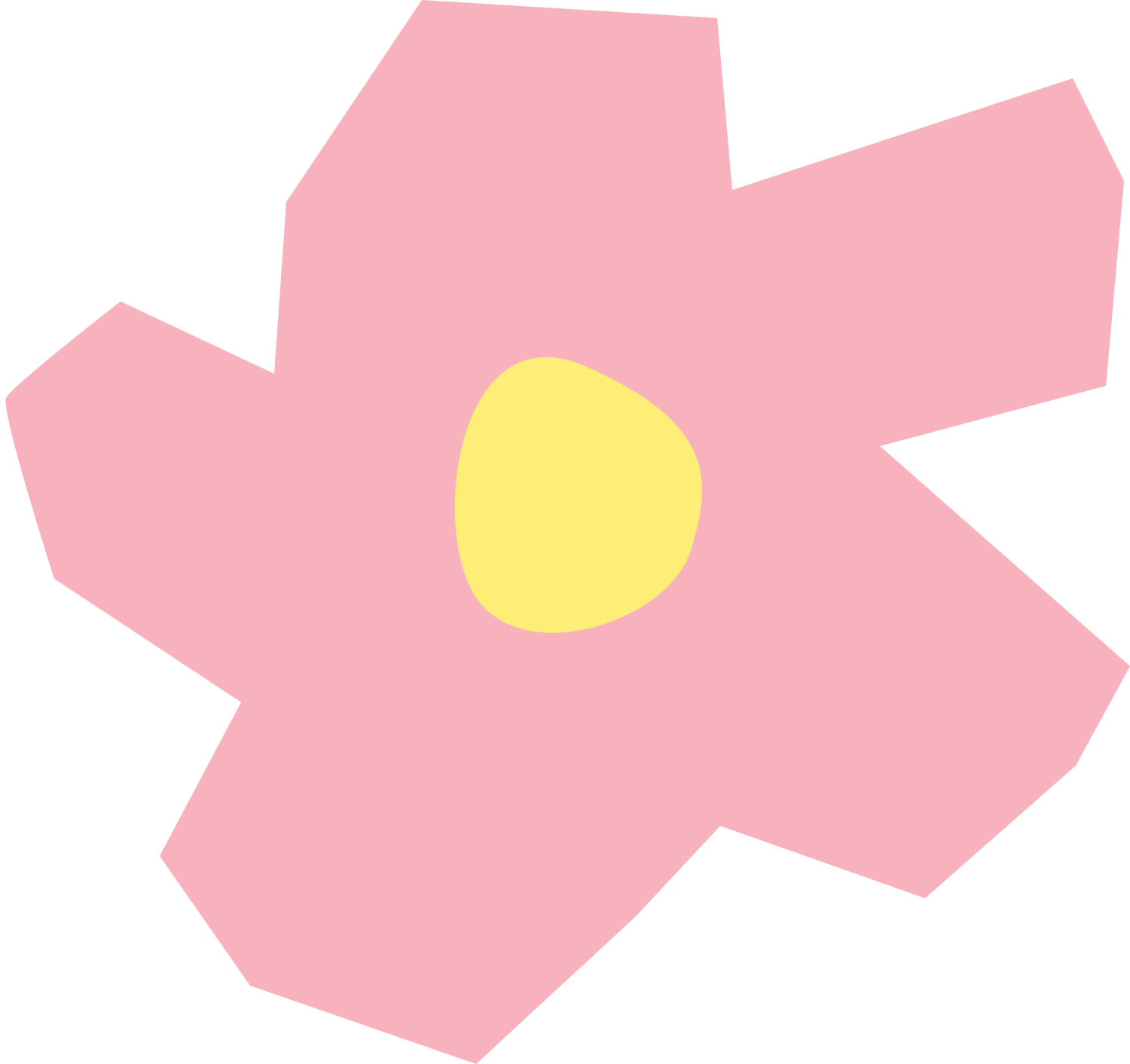 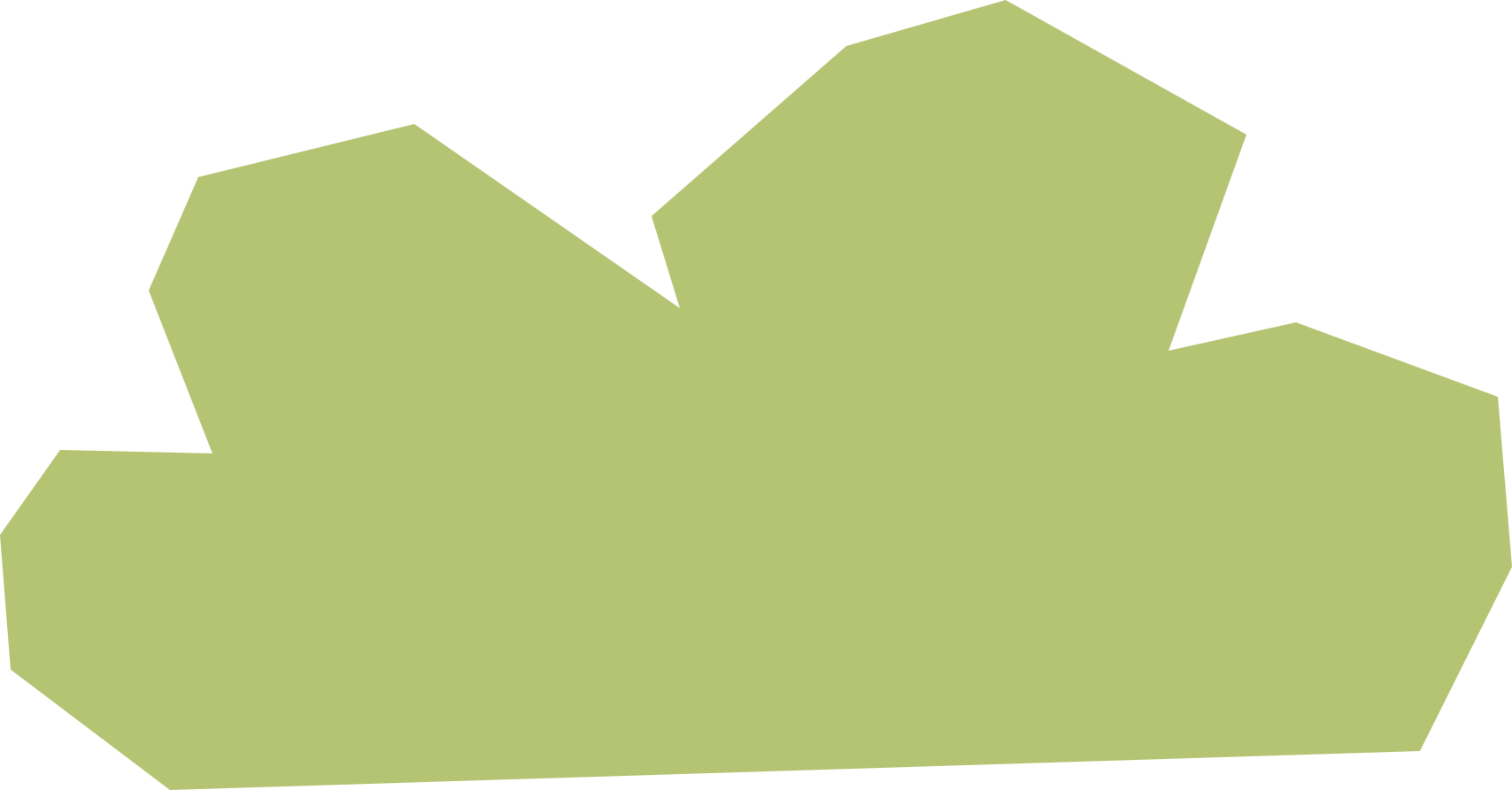 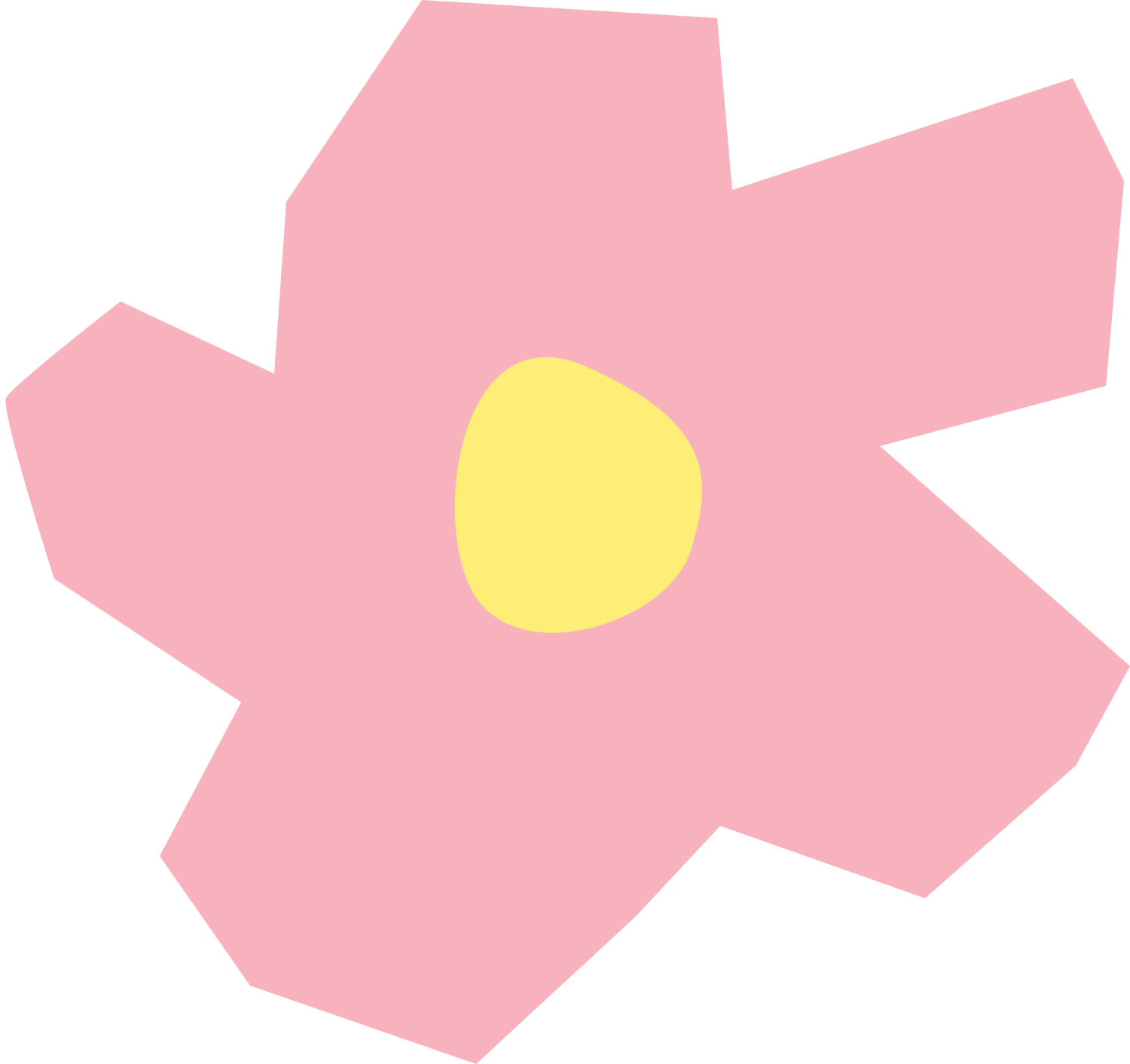